Network Intelligence:NIC, switch or xPU?
Bojie Li
Co-Founder, Logenic AI
Sep 16, 2023
Contents
Trend 1: Intelligent Network Devices
SmartNIC: FPGA, ASIC, NP and DPU
Programmable Switch
Trend 2: Fast Interconnect
NVLink and CXL: Direct P2P with Memory Semantics
Convergence of AI and Cloud Networking
Trend 1: Intelligent Network Devices
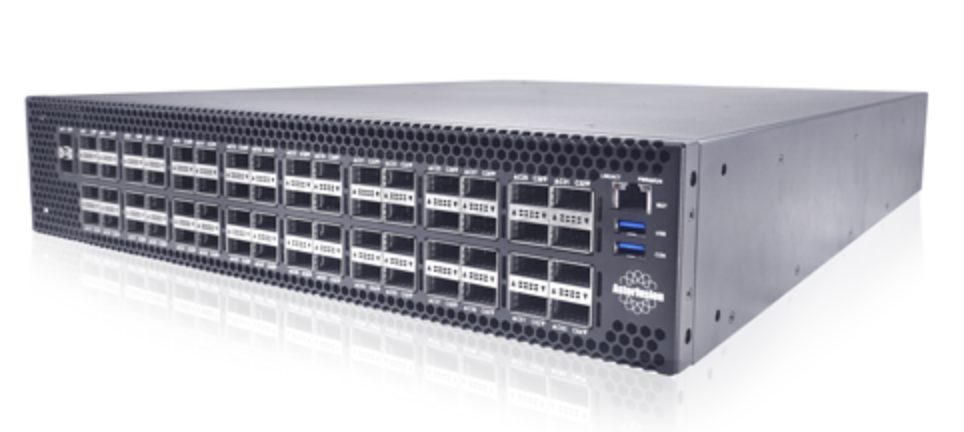 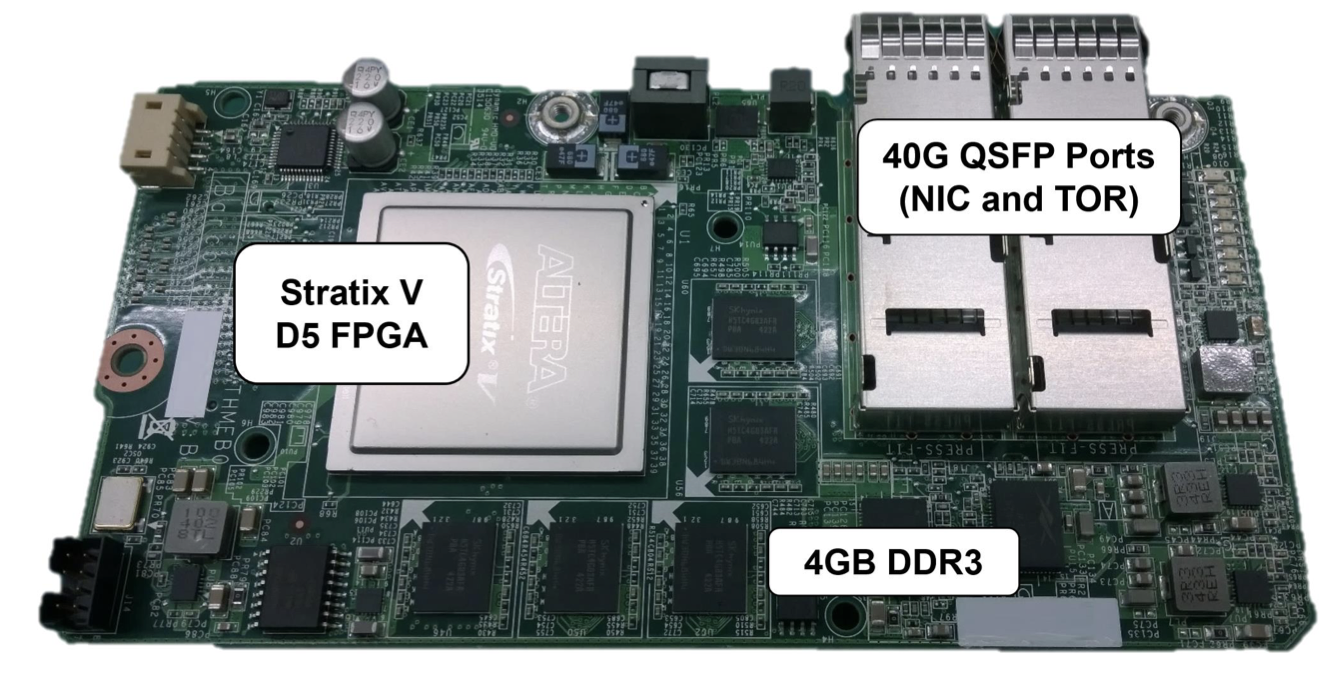 Programmable Switches
(Barefoot Tofino)
SmartNICs
(Microsoft)
Types of SmartNICs
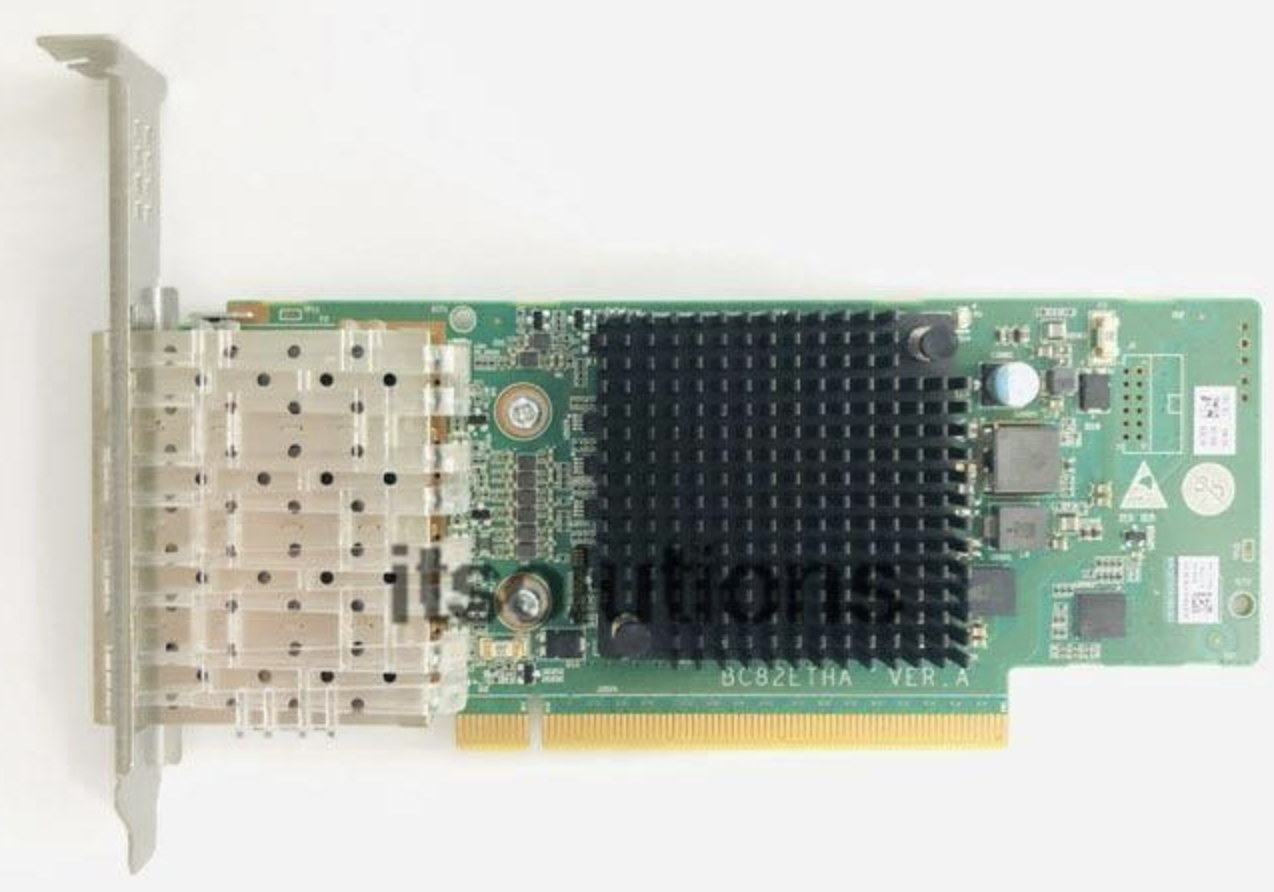 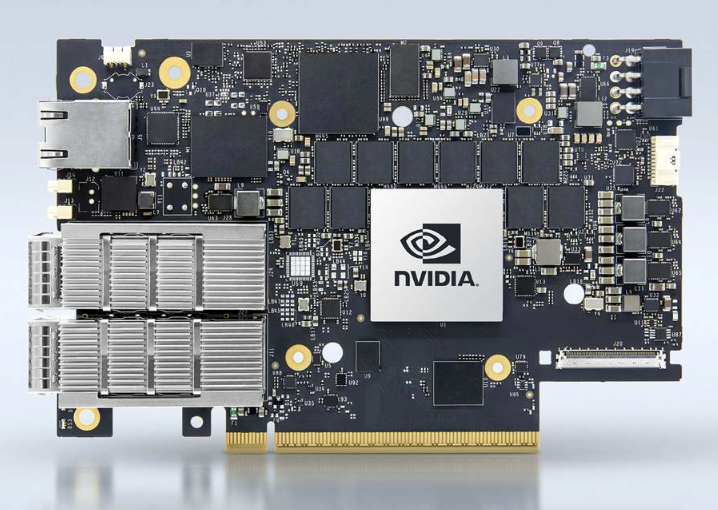 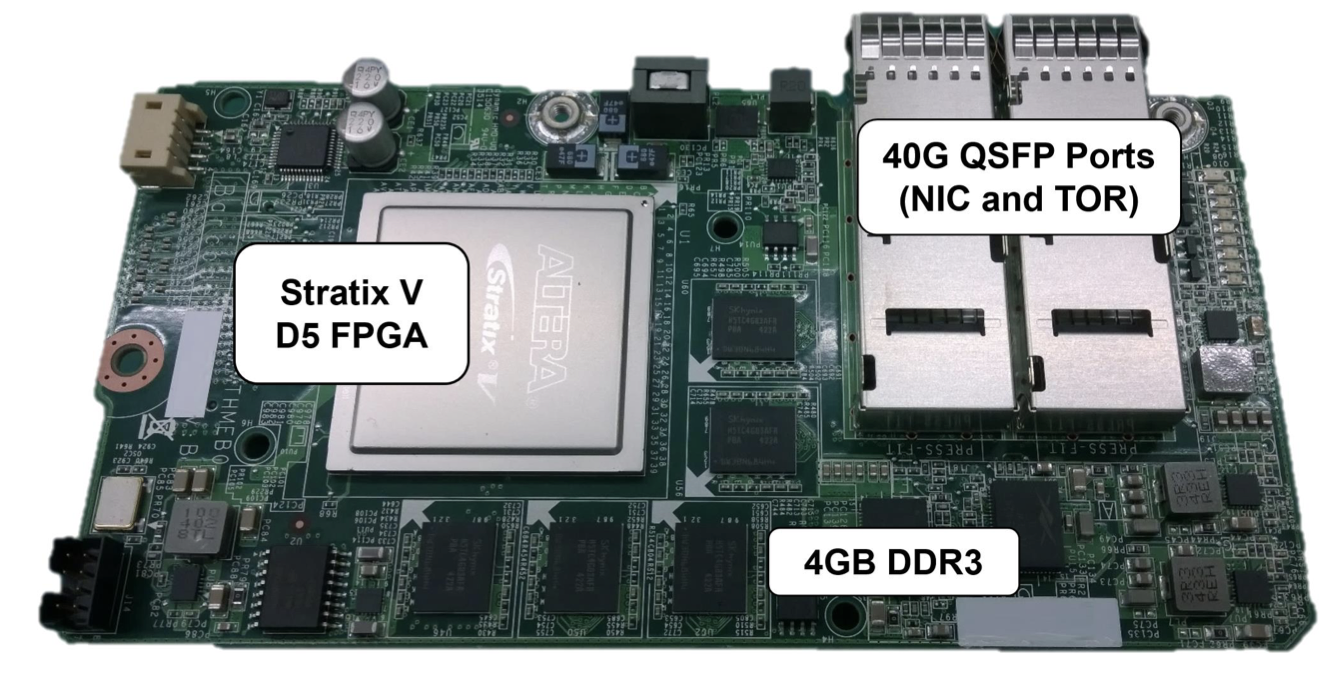 FPGA/ASIC On-Path SmartNICs
(Microsoft Catapult)
NP-based On-Path SmartNICs (Huawei Hi1822)
Off-Path SmartNICs (DPU)
(Mellanox BlueField)
PCIe
Host CPU
Host CPU
Host CPU
RDMA NIC
Ethernet
Hi1822 NIC
BlueField NIC
PCIe
FPGA
PCIe Switch
MIPS Cores
Ethernet
ToR Switch
Hardware Engine
ARM Cores
RDMA NIC
ToR Switch
ToR Switch
FPGA-based On-Path SmartNICs
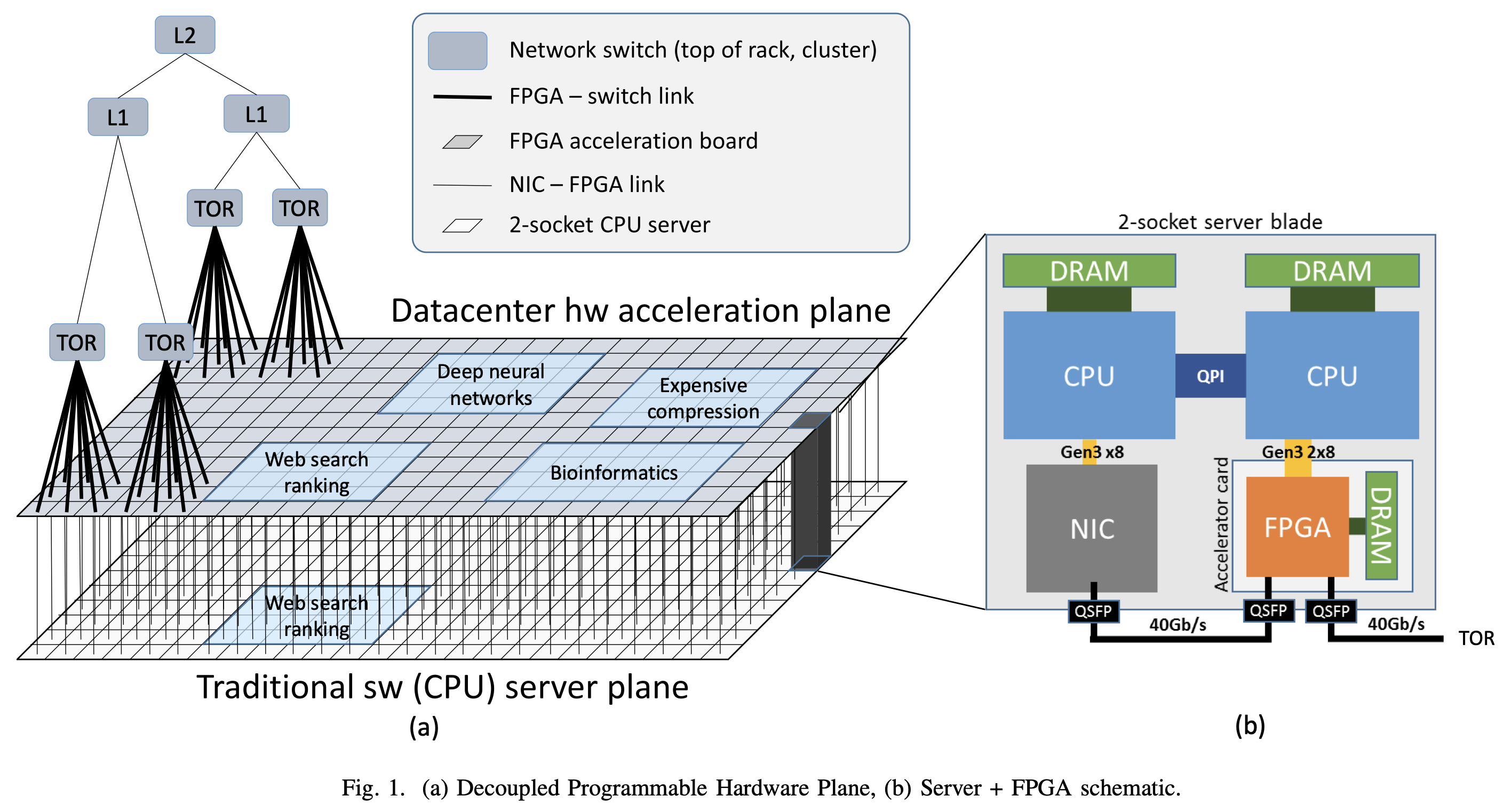 Since 2016, every new server in Azure has deployed an FPGA-based SmartNIC

Network virtualization
Storage virtualization
Bing ranking acceleration
Compression acceleration
Encryption acceleration
A Cloud-Scale Acceleration Architecture, ISCA ’16 (Microsoft)
SmartNICs in the Public Cloud
Network Virtualization consumes CPUs, e.g., 5 physical cores per host.
Each physical core sells for $0.1 per hour.
Max potential value $900 per year.
$4500 over the lifetime of a server.
How much does an FPGA-based SmartNIC cost?
Less than $1000 when purchased in large bulk.
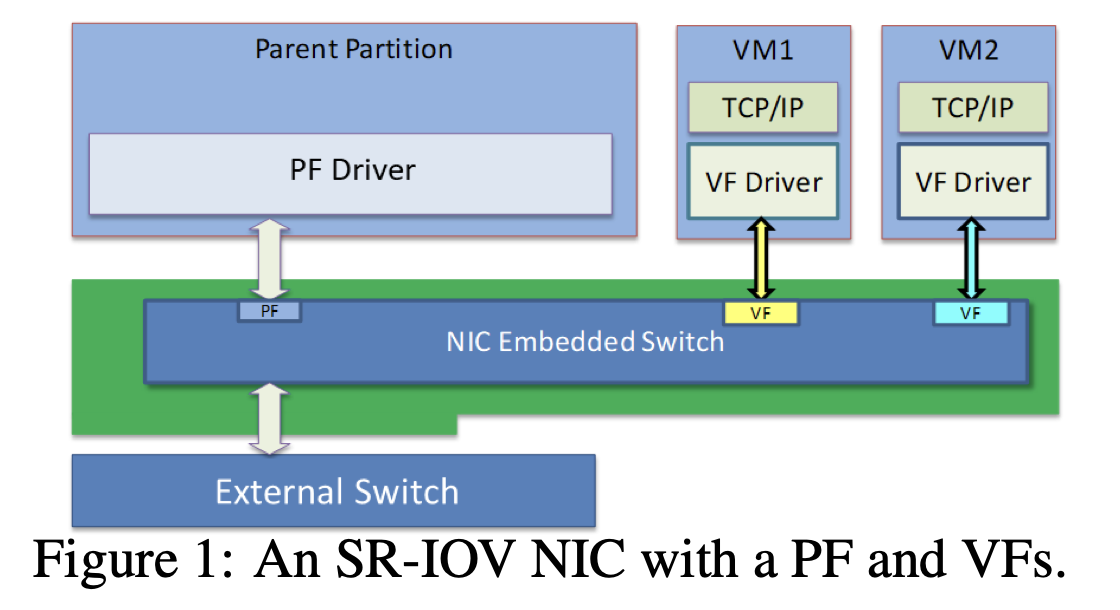 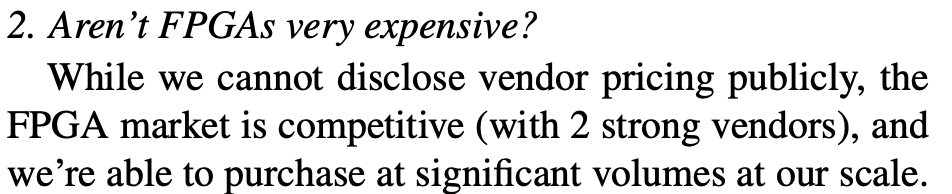 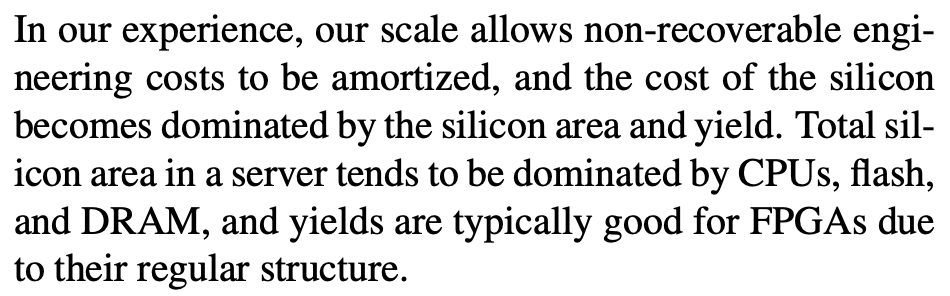 Azure Accelerated Networking: SmartNICs in the Public Cloud, NSDI ’18 (Microsoft)
SmartNICs in the Public Cloud
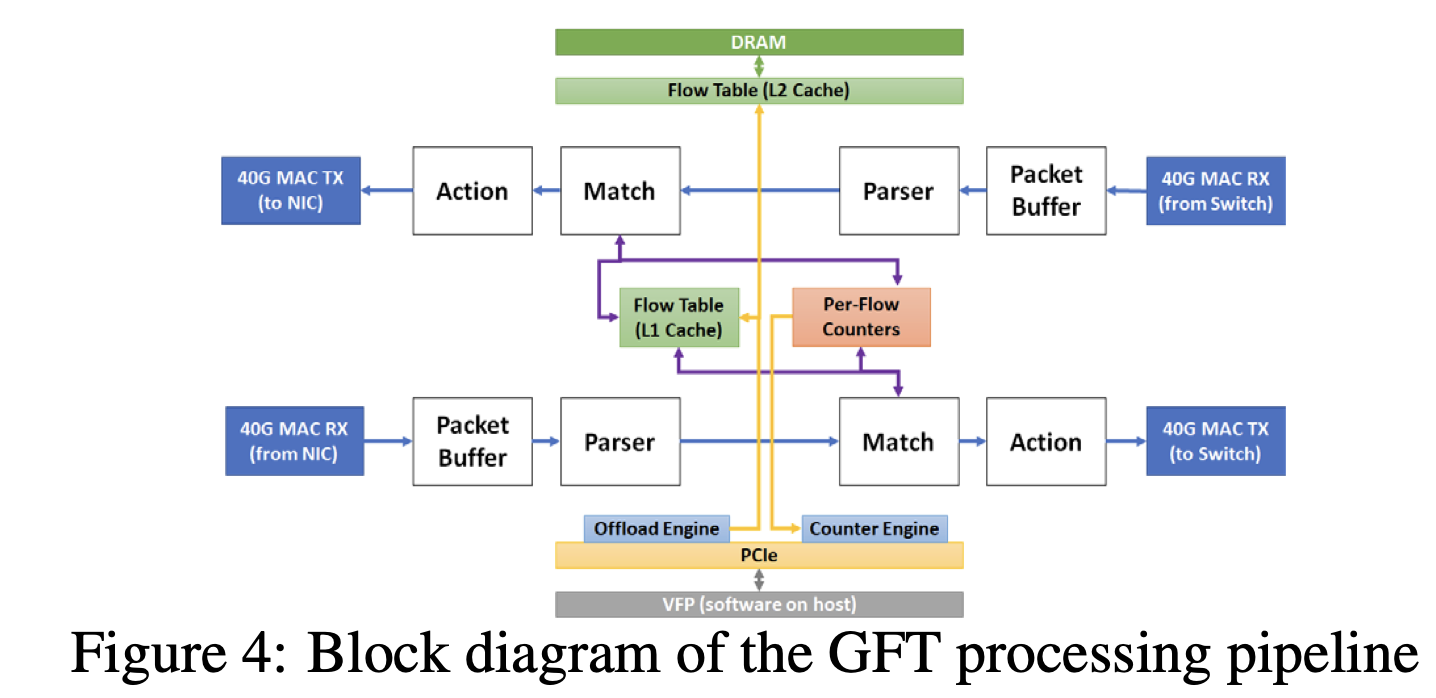 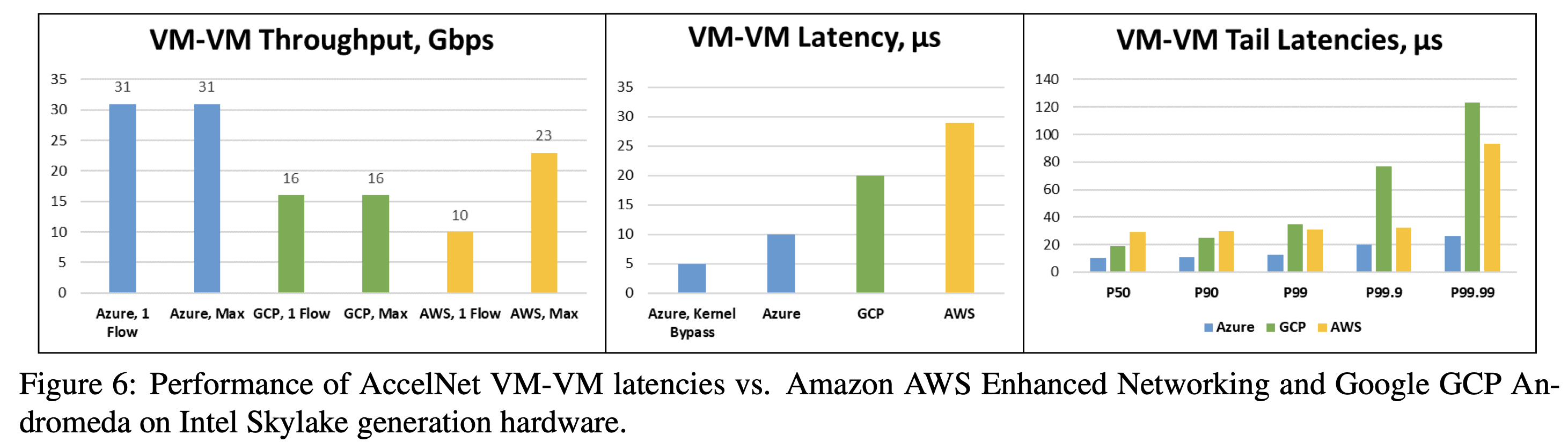 Azure Accelerated Networking: SmartNICs in the Public Cloud, NSDI ’18 (Microsoft)
Challenges of FPGA-based SmartNICs
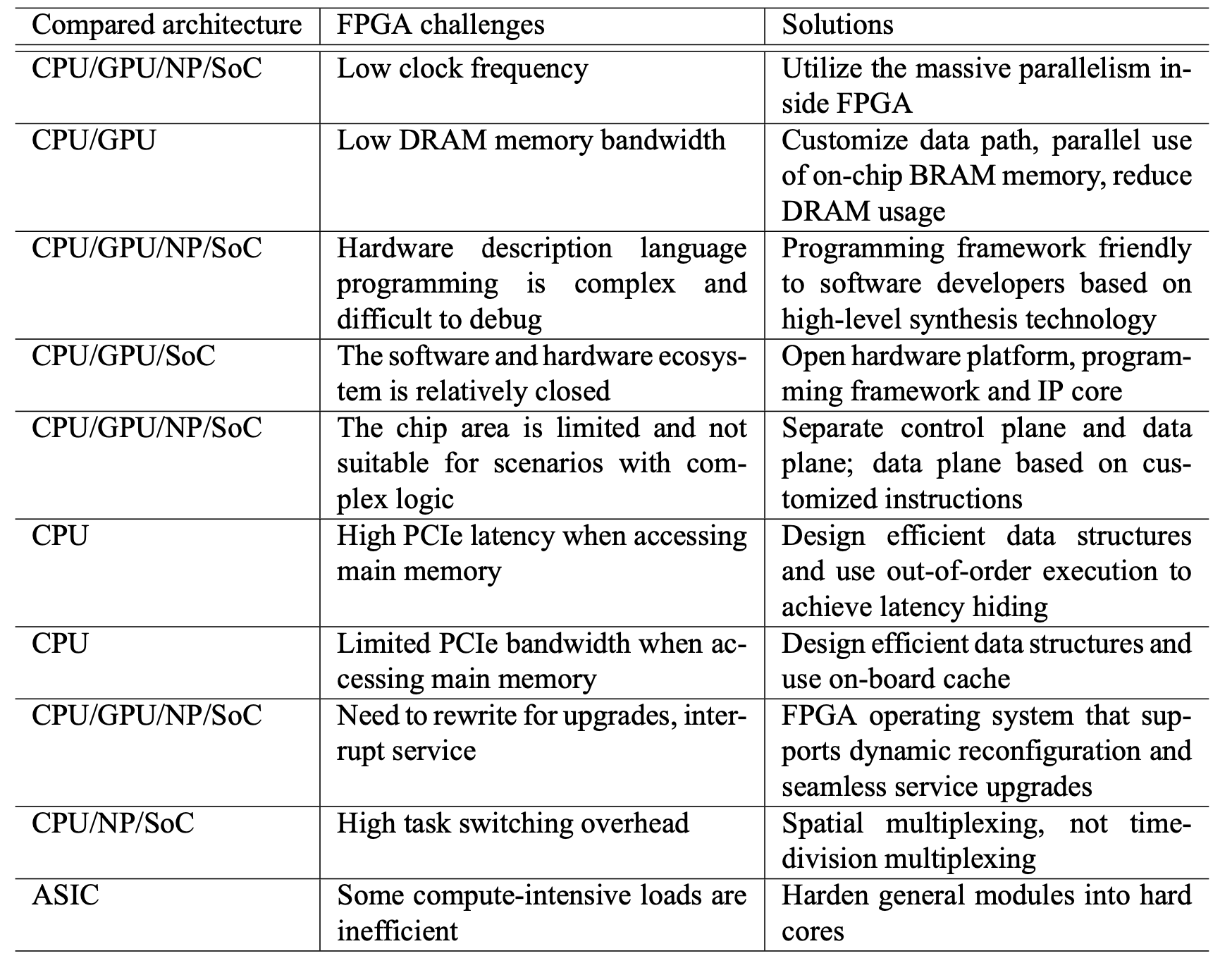 FPGA Programming Made Simple
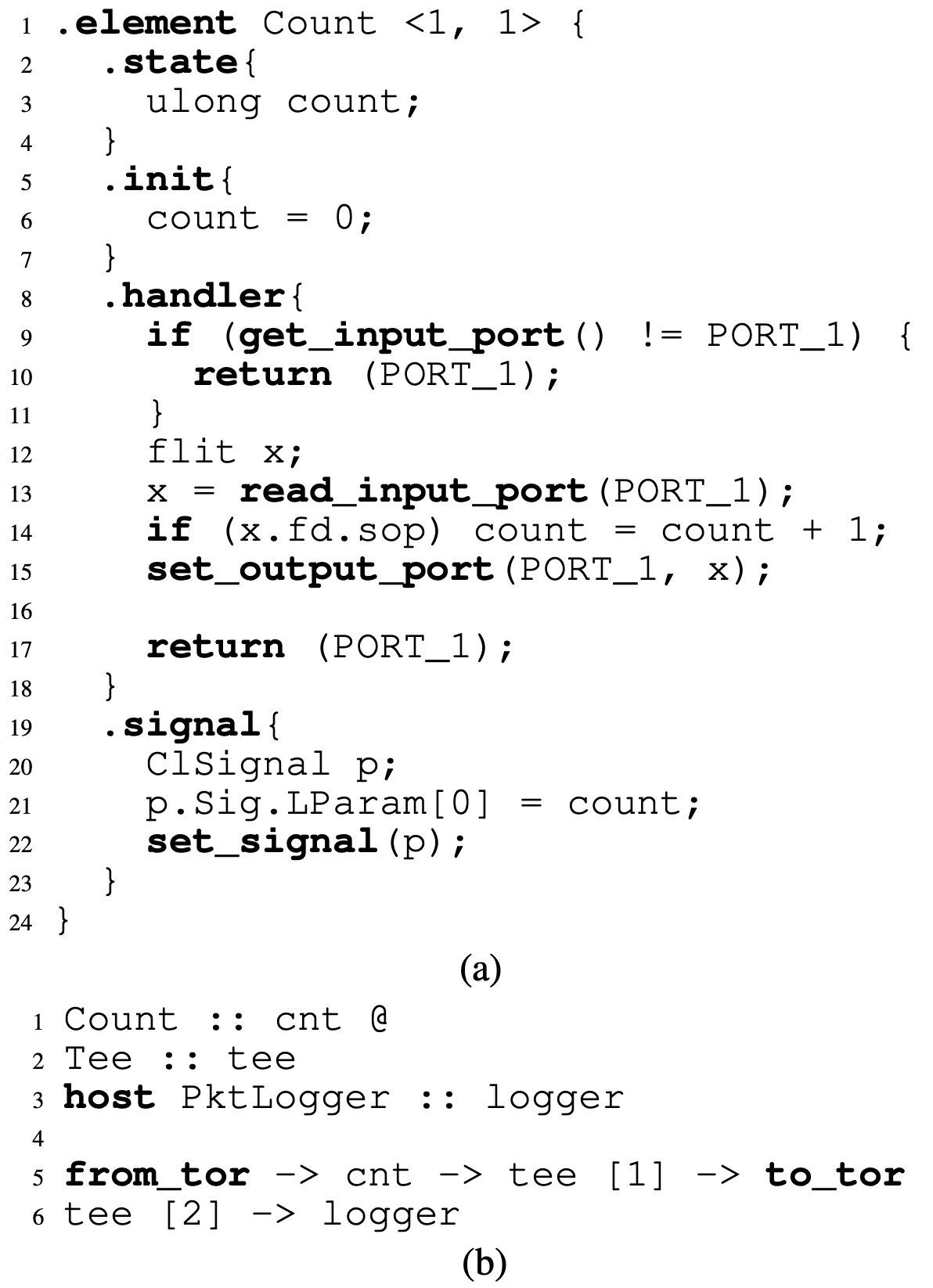 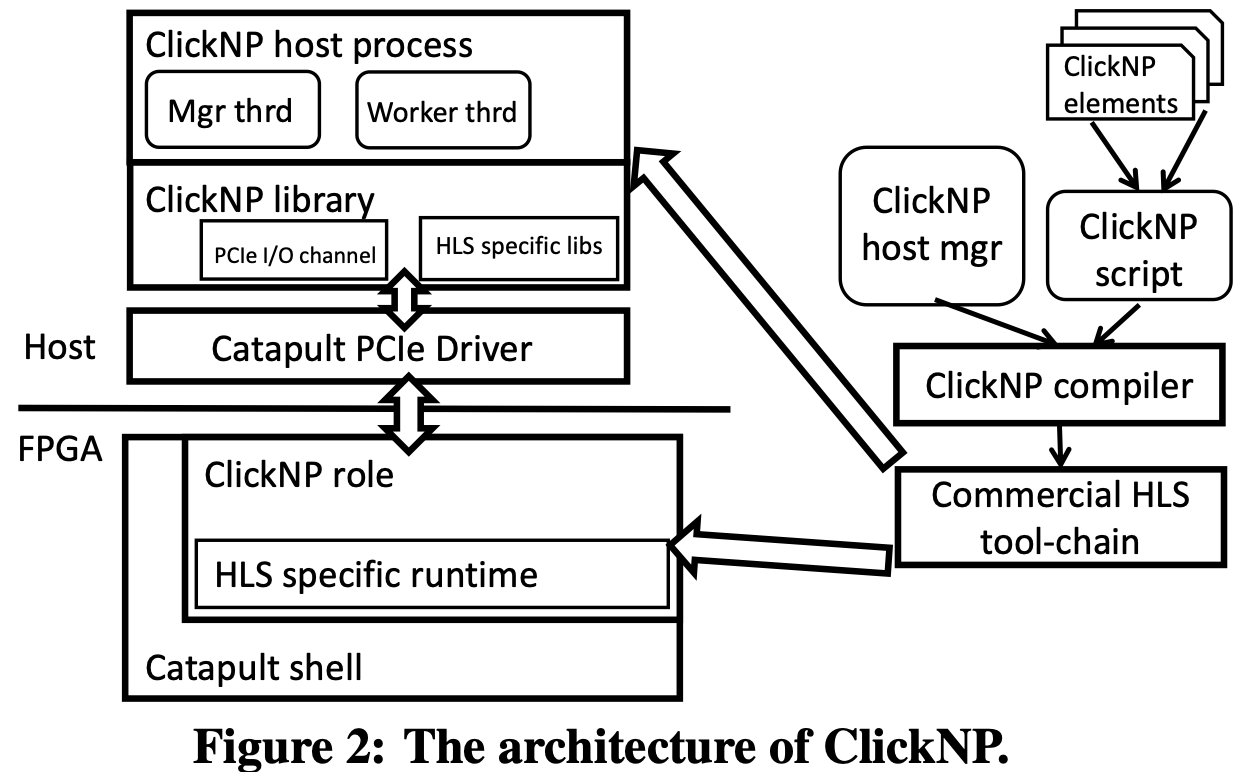 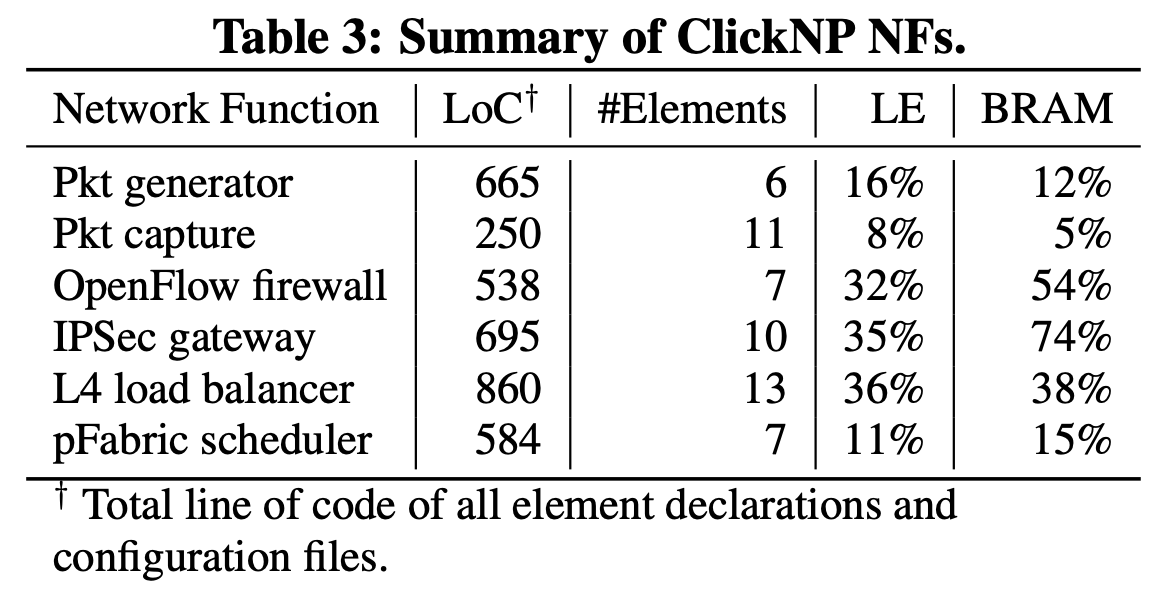 ClickNP: Highly Flexible and High Performance Network Processing with Reconfigurable Hardware, SIGCOMM ‘16
When to Use FPGA – the 10/100/1000 Rule
10 – 10 years of workload lifetime
If the workload is shifting too fast, FPGA is not as agile as CPUs

100 – 100 lines of C++ code
If the workload is too complicated, an FPGA implementation consumes too much area

1000 – 1000 servers
If the workload is too lightweight, the FPGA development cost is hard to amortize
ASIC-based On-Path SmartNICs: AWS Nitro
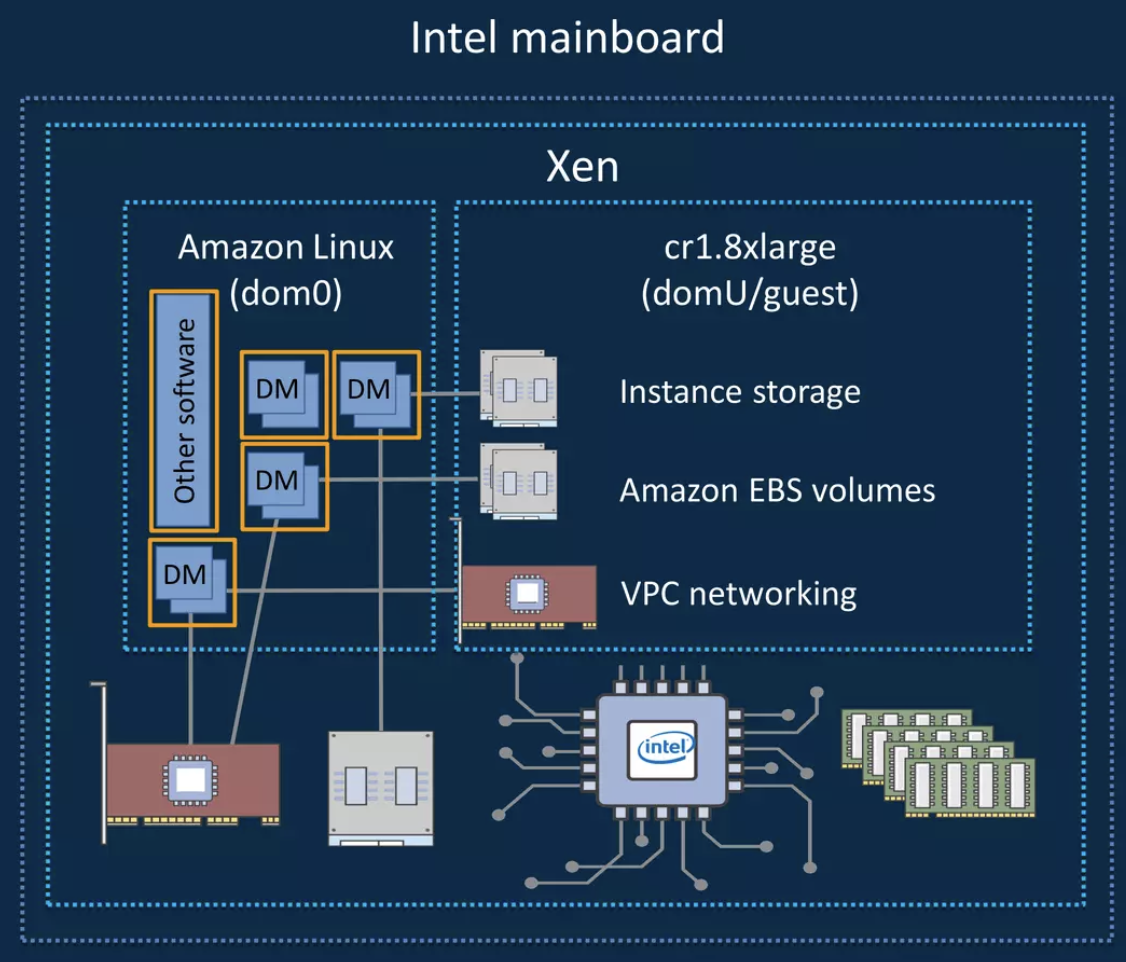 Traditional: Hypervisor (dom0) consumes several cores
Network virtualization (VPC)
Storage virtualization
Local instance storage
Network-attached EBS volumes
Management
Security benefits of the Nitro architecture - SEP401-R - AWS re:Inforce 2019
AWS Nitro Removes Hypervisor CPU Cost
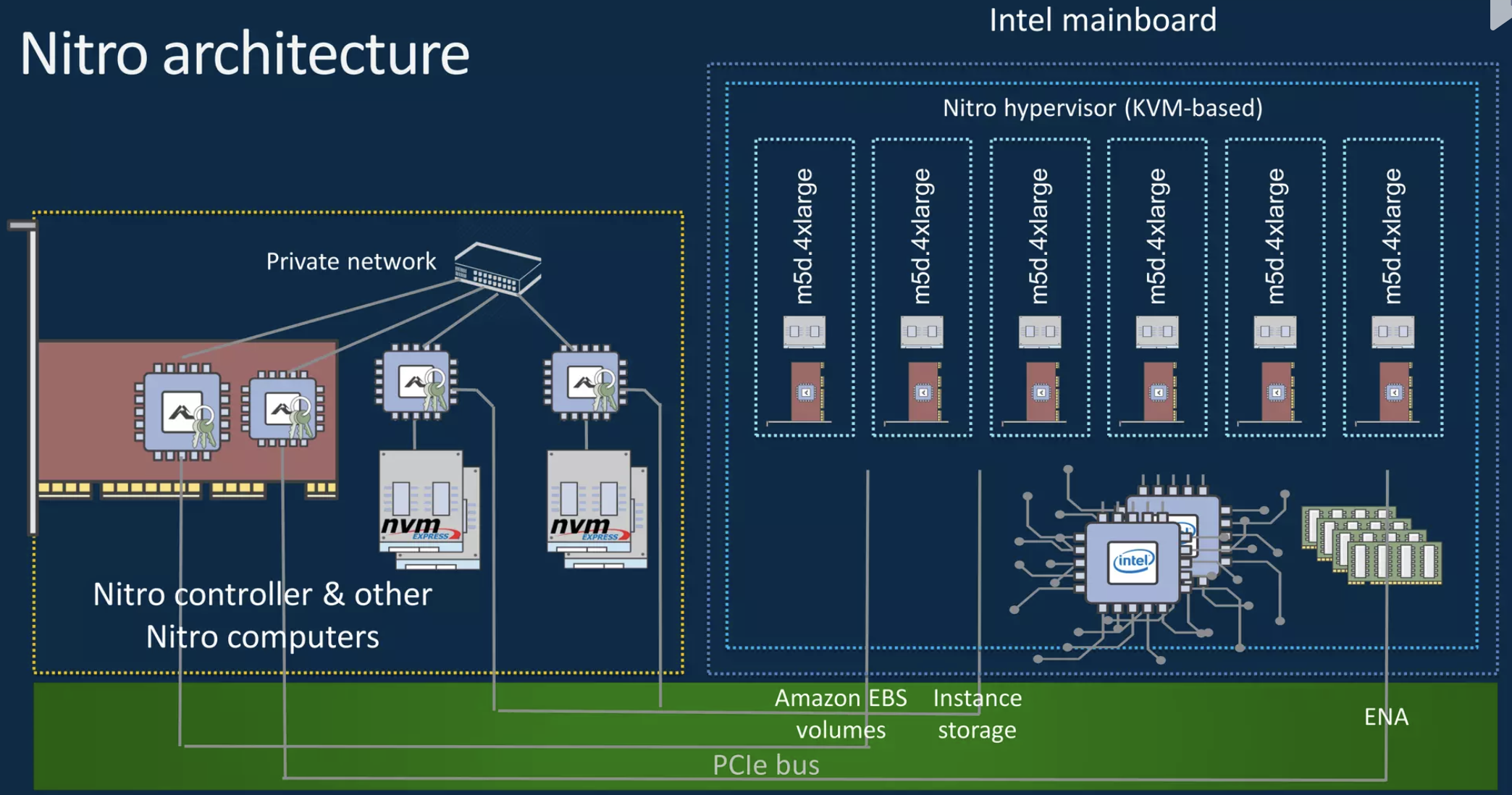 Security benefits of the Nitro architecture - SEP401-R - AWS re:Inforce 2019
AWS Nitro Enables Bare-Metal Instance
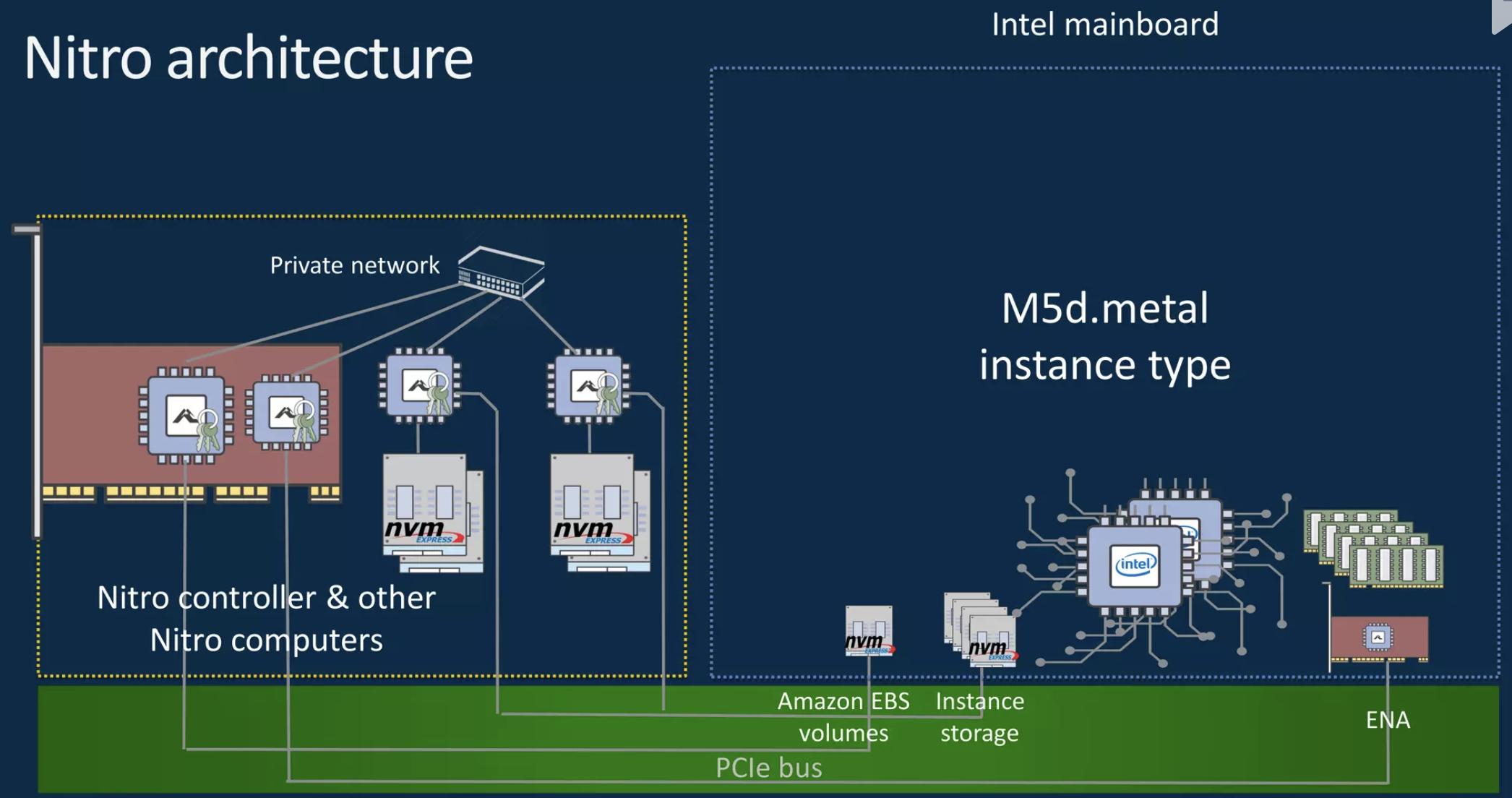 Security benefits of the Nitro architecture - SEP401-R - AWS re:Inforce 2019
AWS Nitro Provides Security Benefits
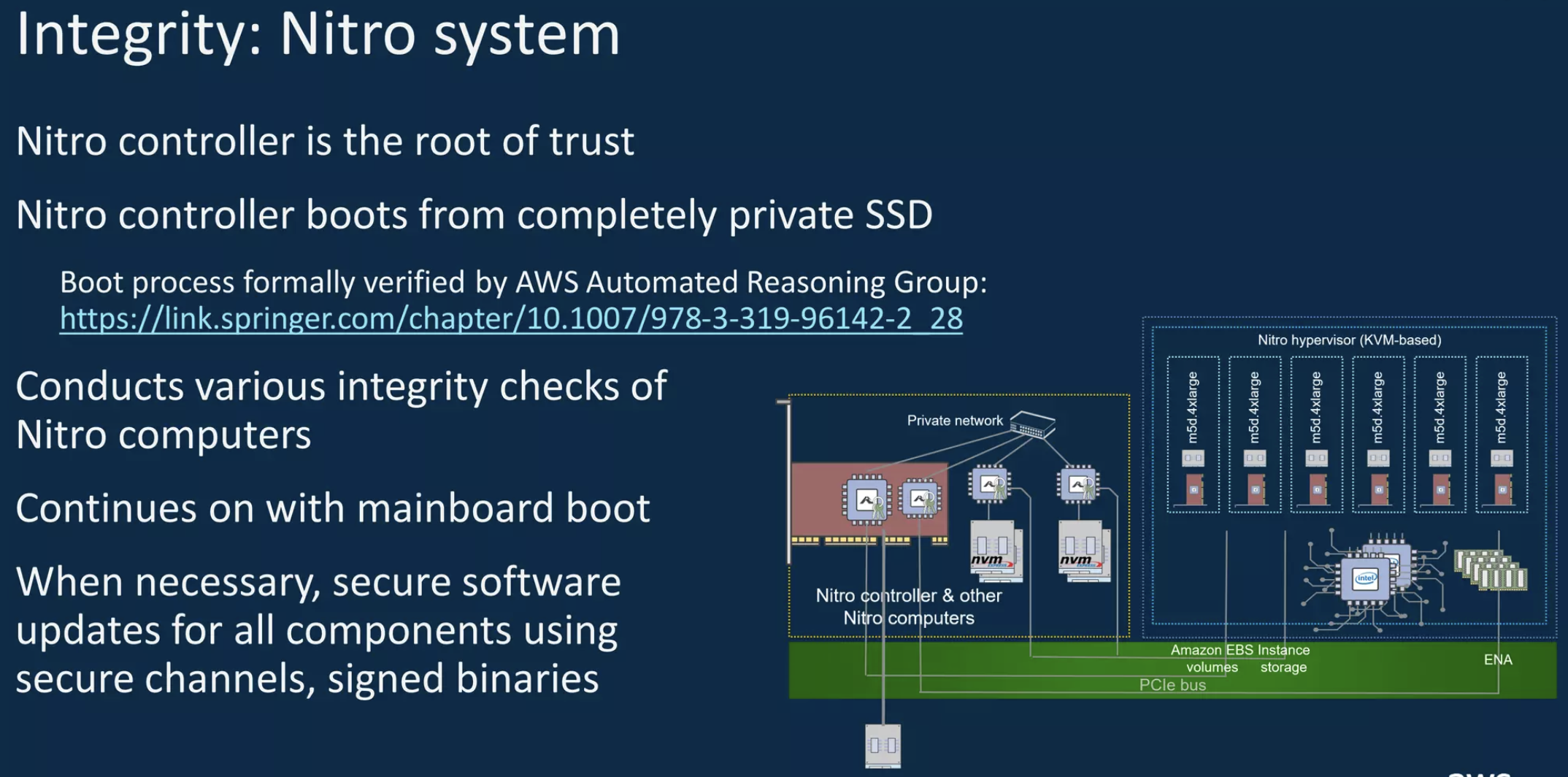 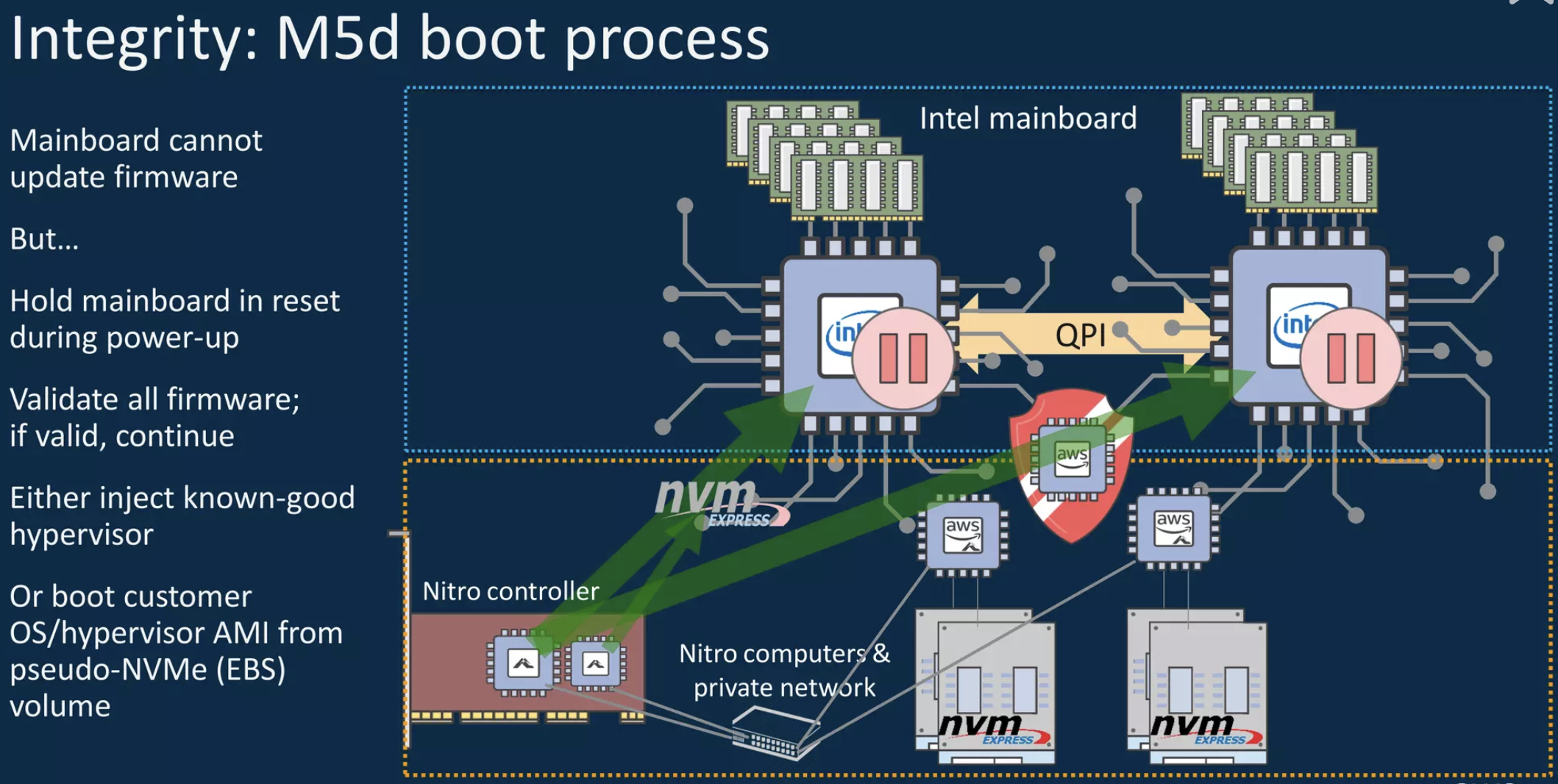 Security benefits of the Nitro architecture - SEP401-R - AWS re:Inforce 2019
AWS Nitro Provides Security Benefits
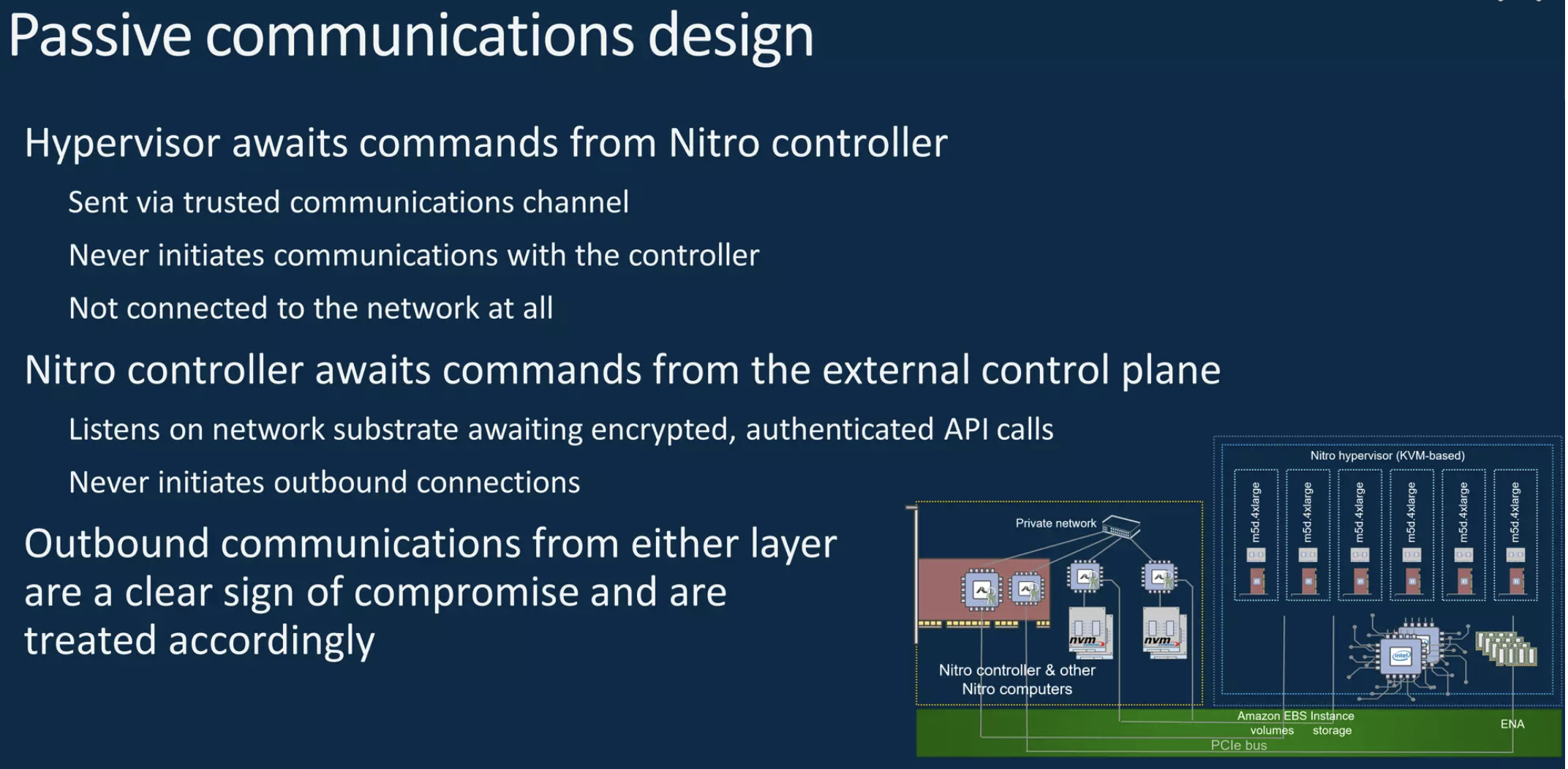 Security benefits of the Nitro architecture - SEP401-R - AWS re:Inforce 2019
AWS Nitro Provides Security Benefits
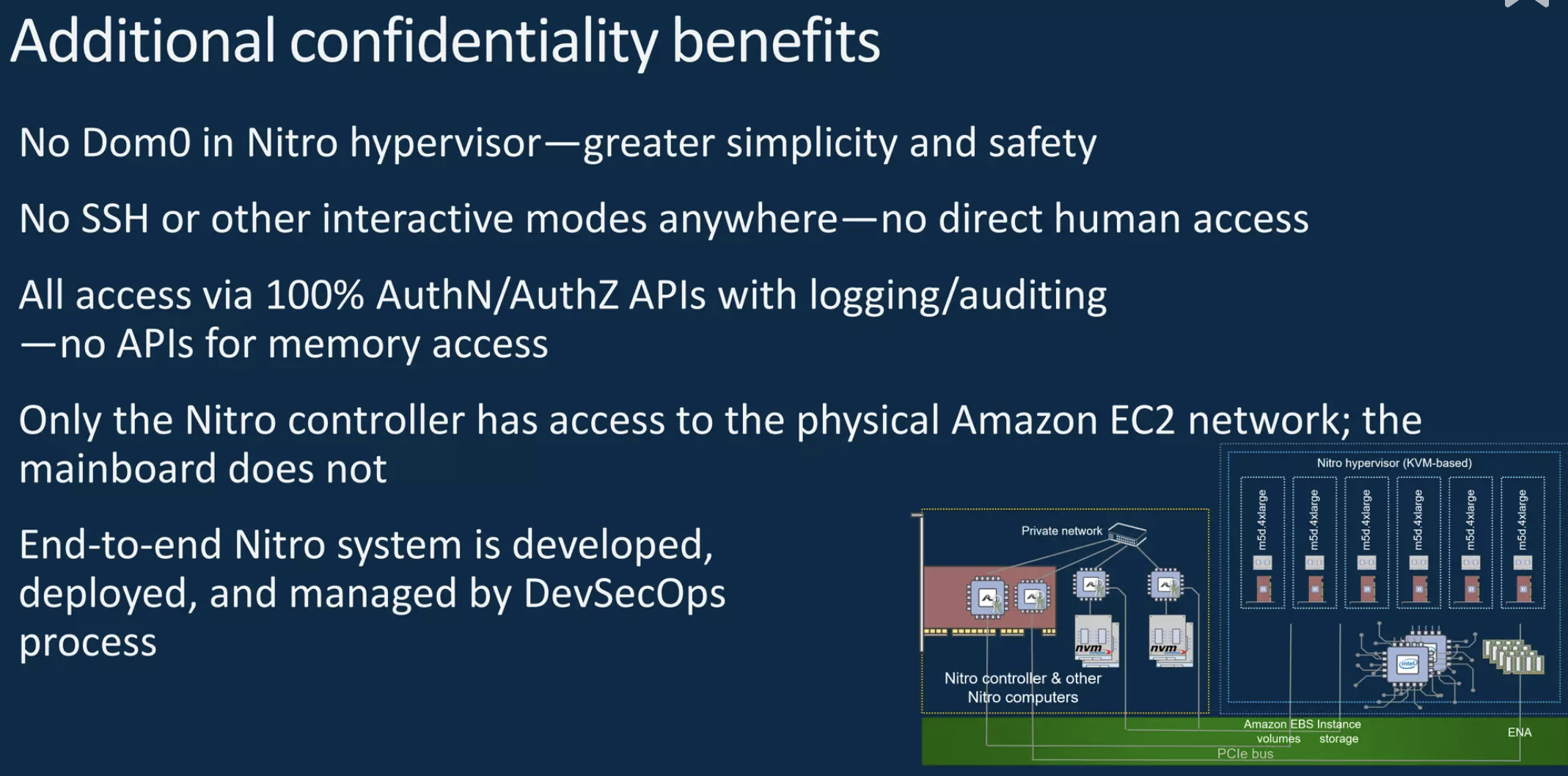 Security benefits of the Nitro architecture - SEP401-R - AWS re:Inforce 2019
NP-based On-Path SmartNICs
Data and command from CPU
Hardware Accelerators
Connection State Store
Output Queue
Network Output
DMA Input
On-chip Network
Egress Packets
Transaction State
Request data and transaction state
Packet Processing Cores (Match-Action Table)
Packet Processing Cores (Match-Action Table)
Flow Processing Cores
Response Data
Request Scheduler
Request Data
Send data to CPU
Ingress Packets
DMA Output
Request complete or wait for DMA/next packet;
Update transaction state
Network Input
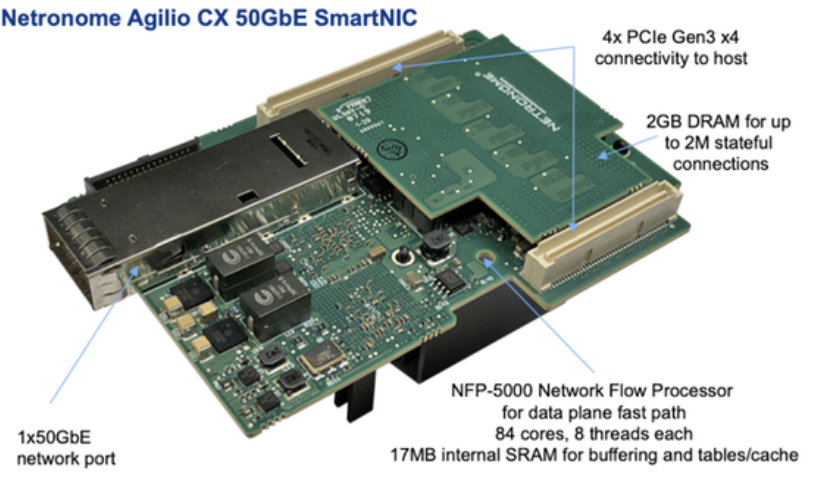 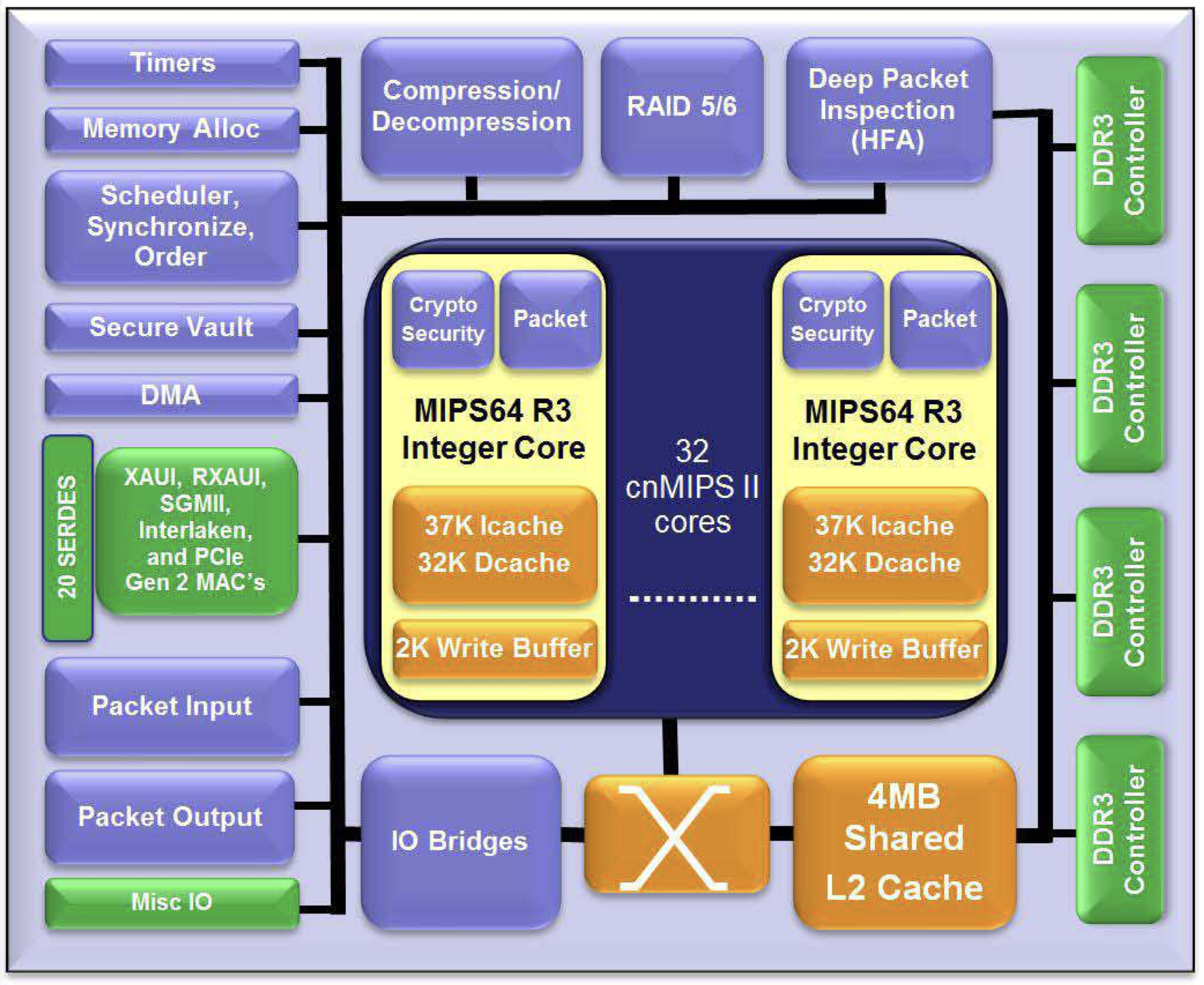 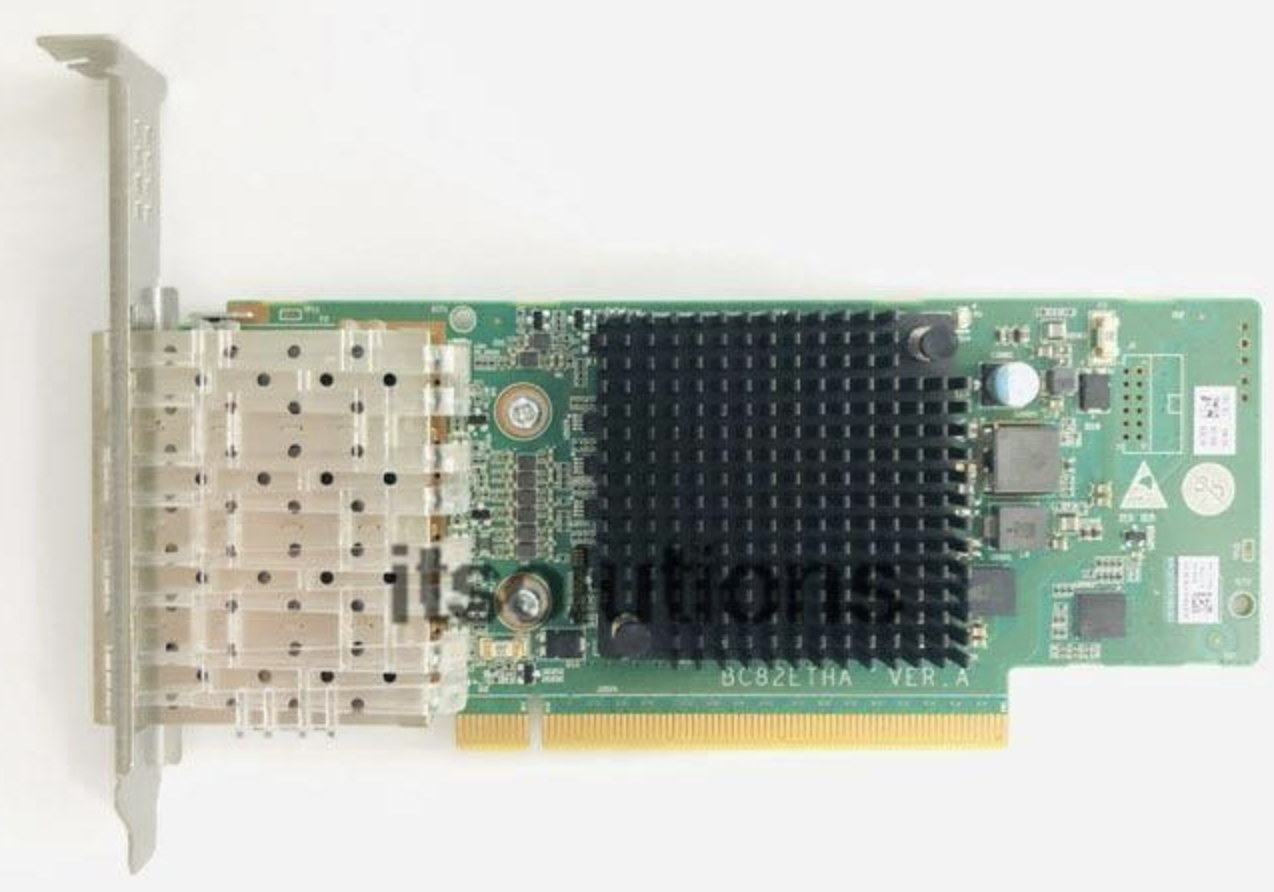 Huawei Hi1822 SmartNIC
Netronome Agilio CX SmartNIC
Cavium OCTEON II 68xx
NP-based SmartNICs: Hard to Program
Need to read 1000+ pages of documents
10+ data structure and 10+ packet processing accelerators on chip
An NP-based RDMA implementation has 10K+ lines of C code
Limited instruction cache: cache thrashing if not optimized
Need to carefully arrange the hot paths to make sure it fits in the cache
Need to pipeline accesses to DMA and data structures on chip
A classical latency hiding problem: the trade-off between polling and context switch
When the flow processing cores waits for data structure access and locks, if it switches context to other QP contexts, loading the context takes time
Typical latencies: on-chip data structure access < context switch < DMA
SoC-based Off-Path SmartNICs (aka. DPU)
Host DRAM
Host CPU
SmartNIC
PCIe Switch
Multi-core General Processors
NIC DRAM
RDMA NIC(Connect-X)
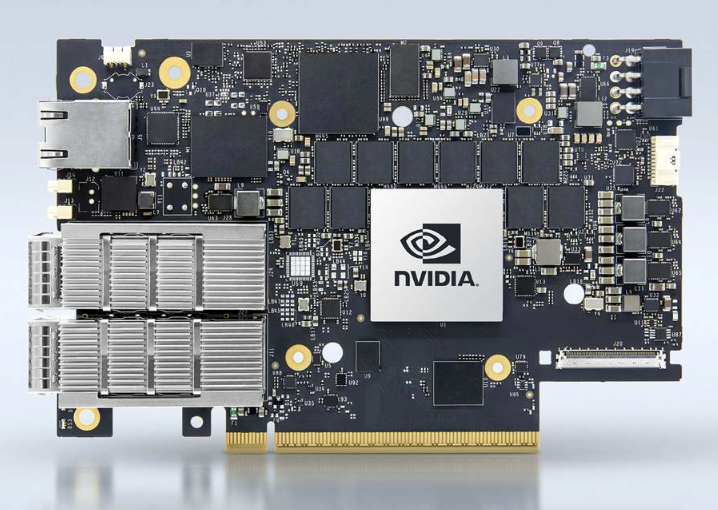 Data Center Network
Mellanox BlueField
Off-Path vs. NP-based On-Path SmartNICs
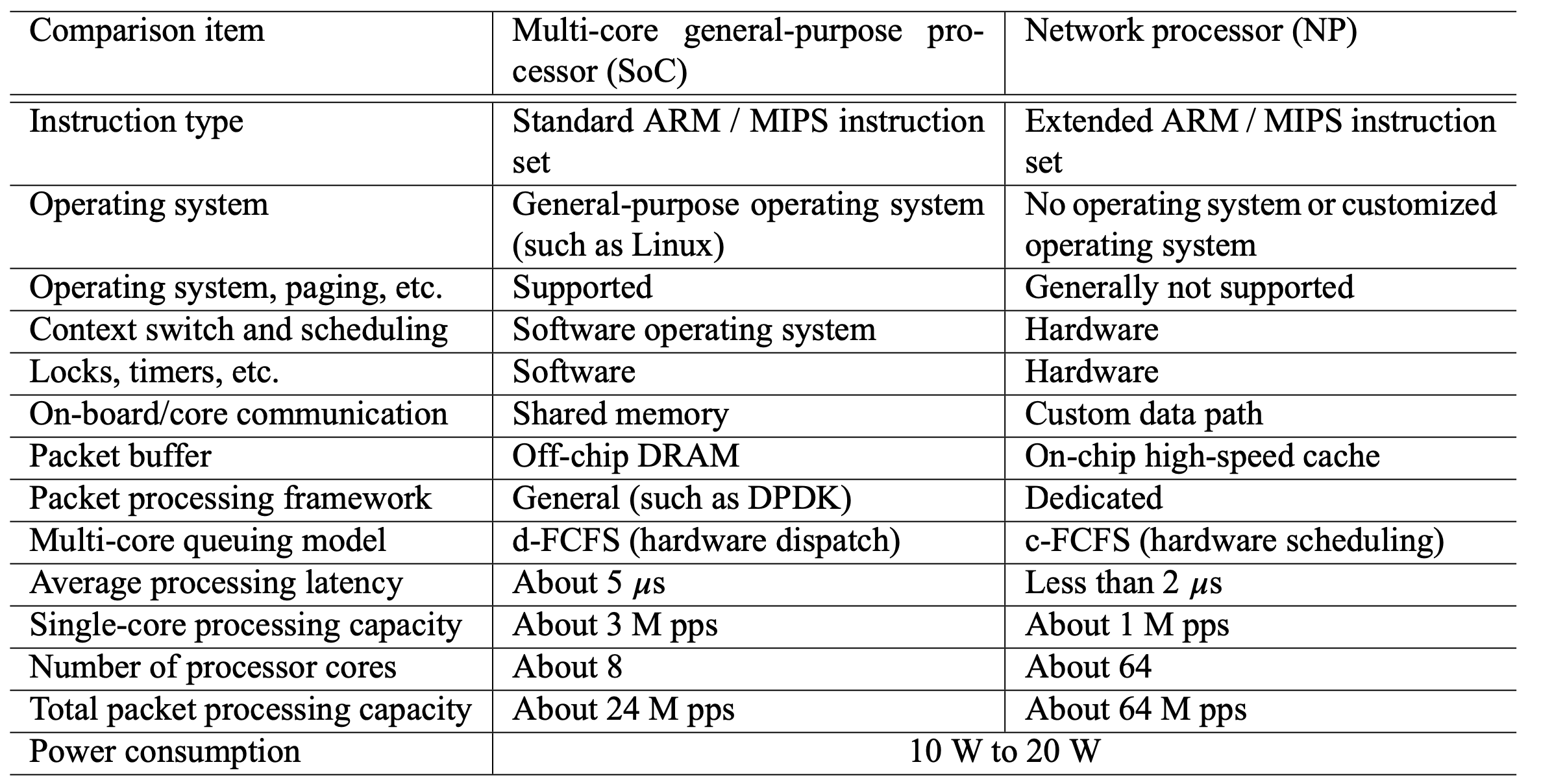 DPU is Not Yet Another CPU
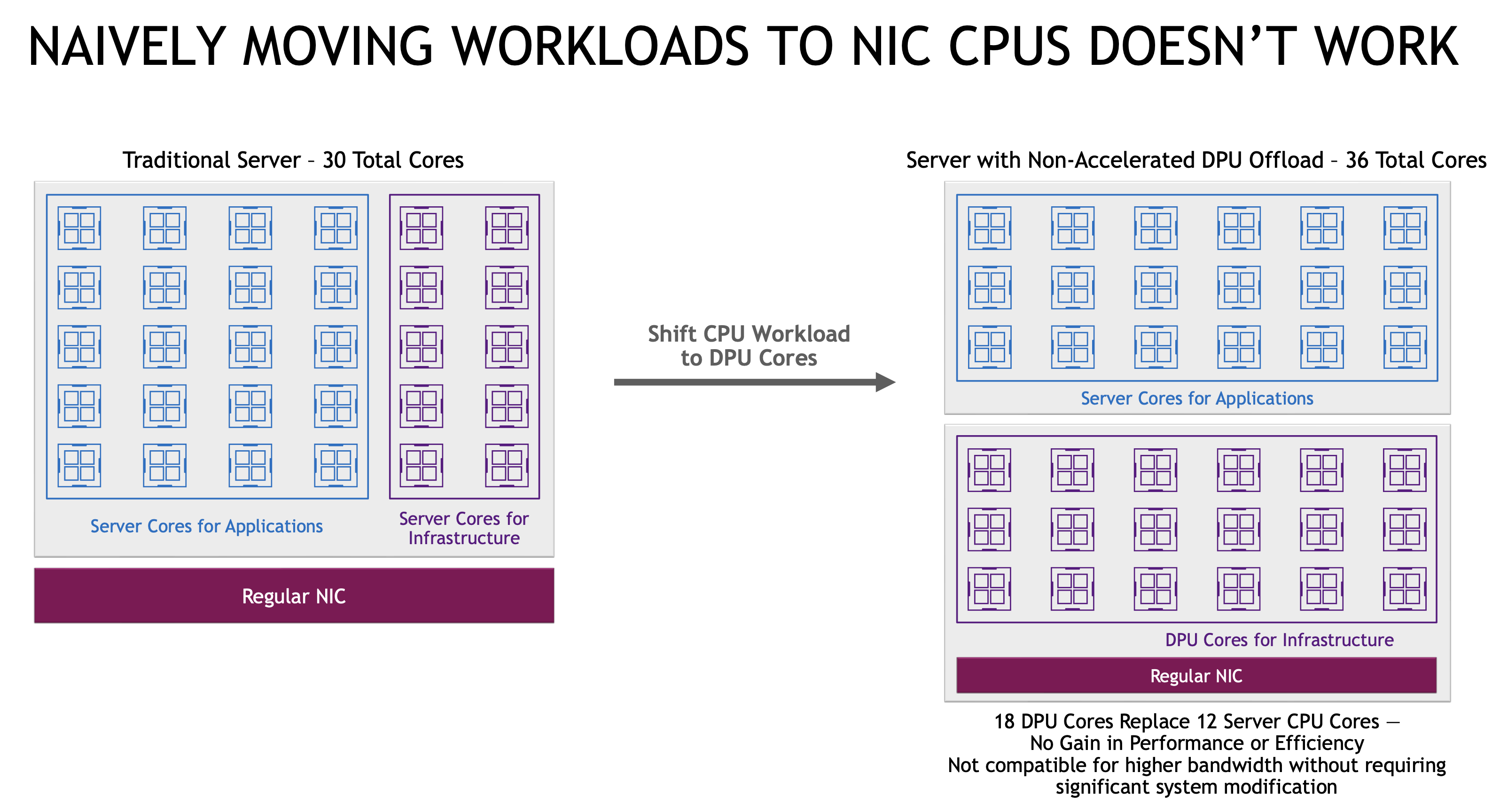 NVIDIA DATA CENTER PROCESSING UNIT (DPU) ARCHITECTURE, HotChips 2021
DPU Must Include Hardware Acceleration
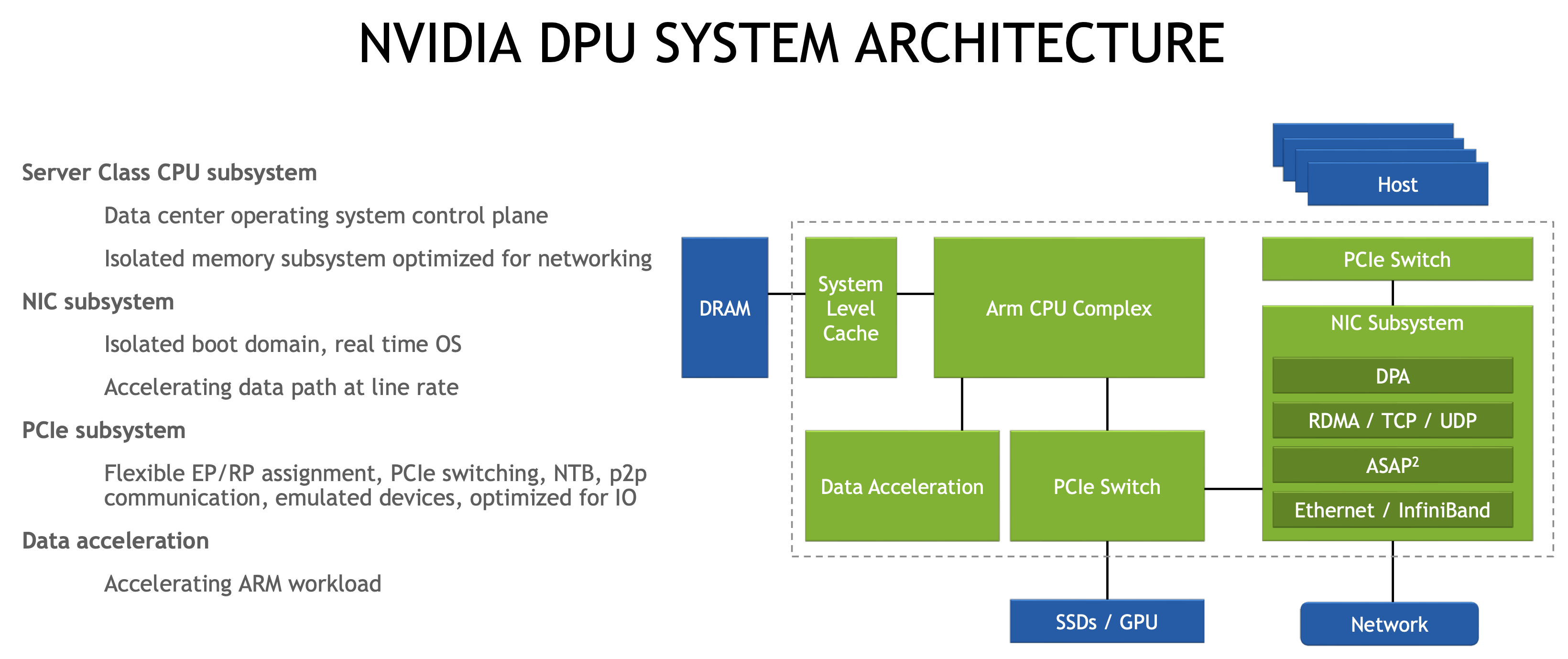 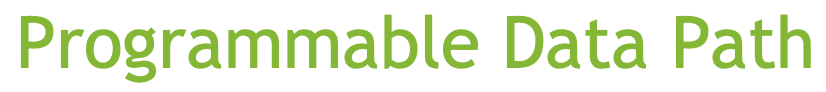 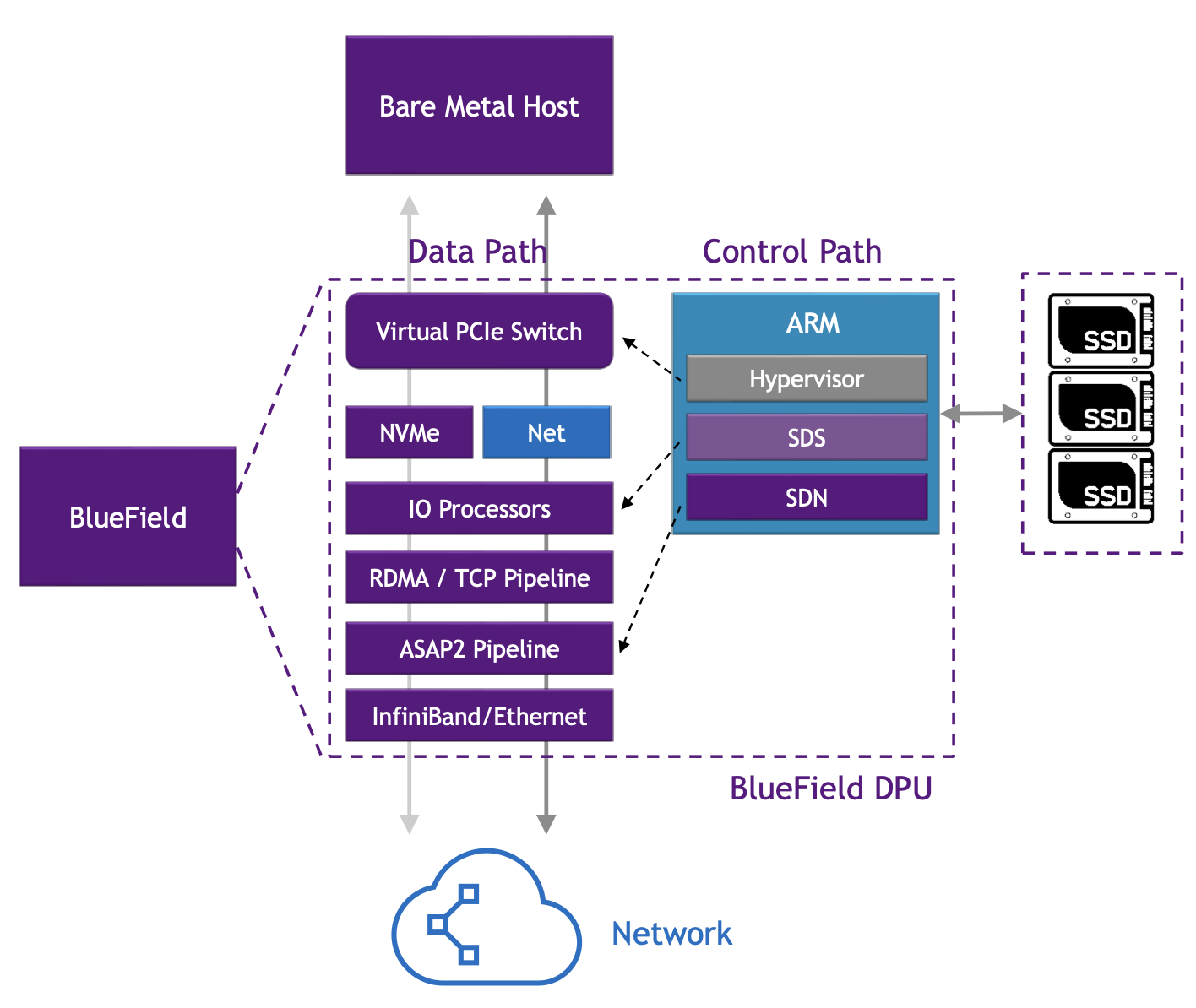 DPU: A convergence of Off-Path and NP-based On-Path SmartNICs
NVIDIA DATA CENTER PROCESSING UNIT (DPU) ARCHITECTURE, HotChips 2021
How to Choose SmartNICs?
ASIC and FPGA are similar.
FPGA is more programmable.
ASIC is cheaper in extremely large scale (1M+ hosts).
Suitable for large cloud providers.
NP-based SmartNICs and DPUs are similar.
Only offloading tasks to generic processors does not work.
Hardware acceleration adds complexity to programming, but essential for performance.
Suitable for small-to-medium scale deployments.
Contents
Trend 1: Intelligent Network Devices
SmartNIC: FPGA, ASIC, NP and DPU
Programmable Switch
Trend 2: Fast Interconnect
NVLink and CXL: Direct P2P with Memory Semantics
Convergence of AI and Cloud Networking
Programmable Switch: P4
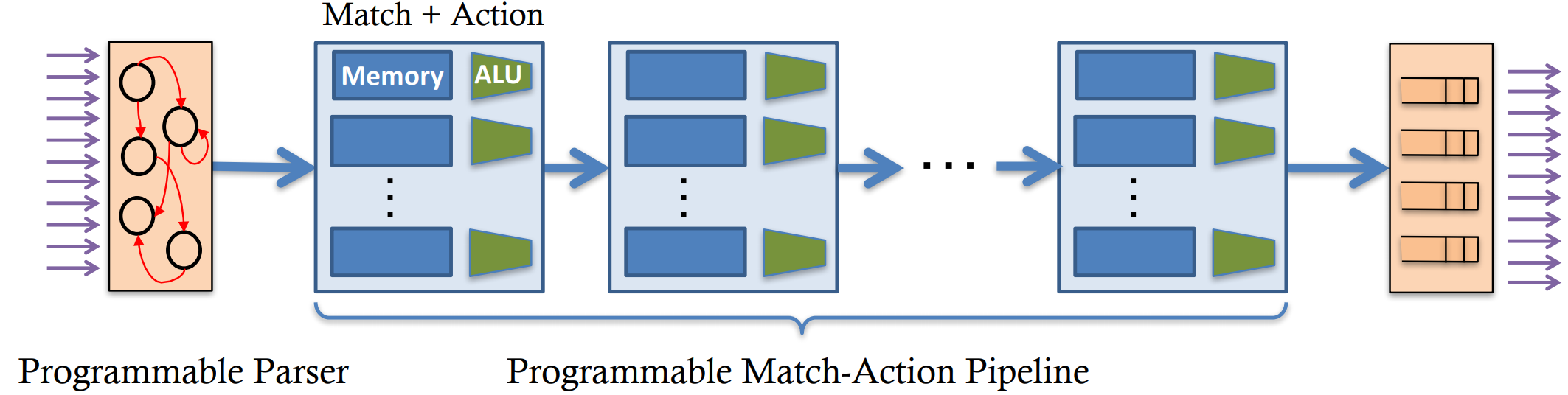 Use Case 1: NIC + Switch Congestion Control
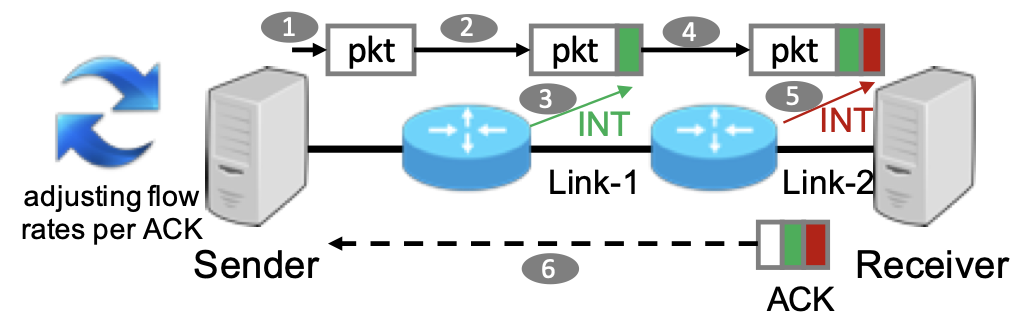 HPCC: High Precision Congestion Control, SIGCOMM ‘19
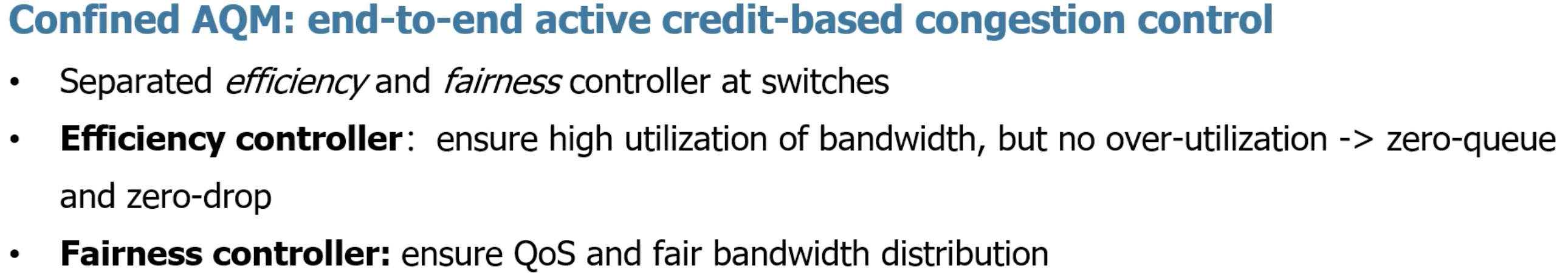 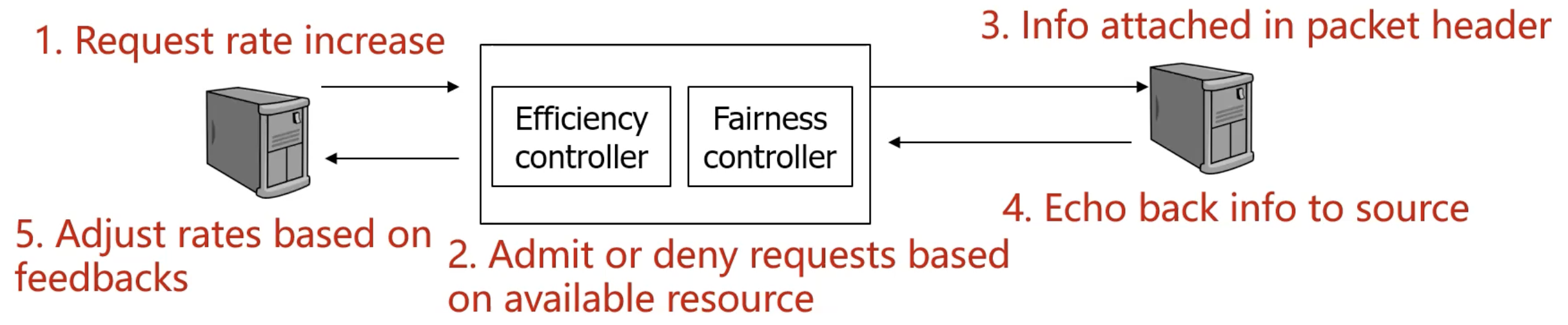 Towards Compute-Native Networking, APNet ‘21
Use Case 2: Sub-RTT Coordination on Switches
High throughput
Low latency
Strong consistency
Fault tolerance
Directly from high-performance switches
Chain replication in the network
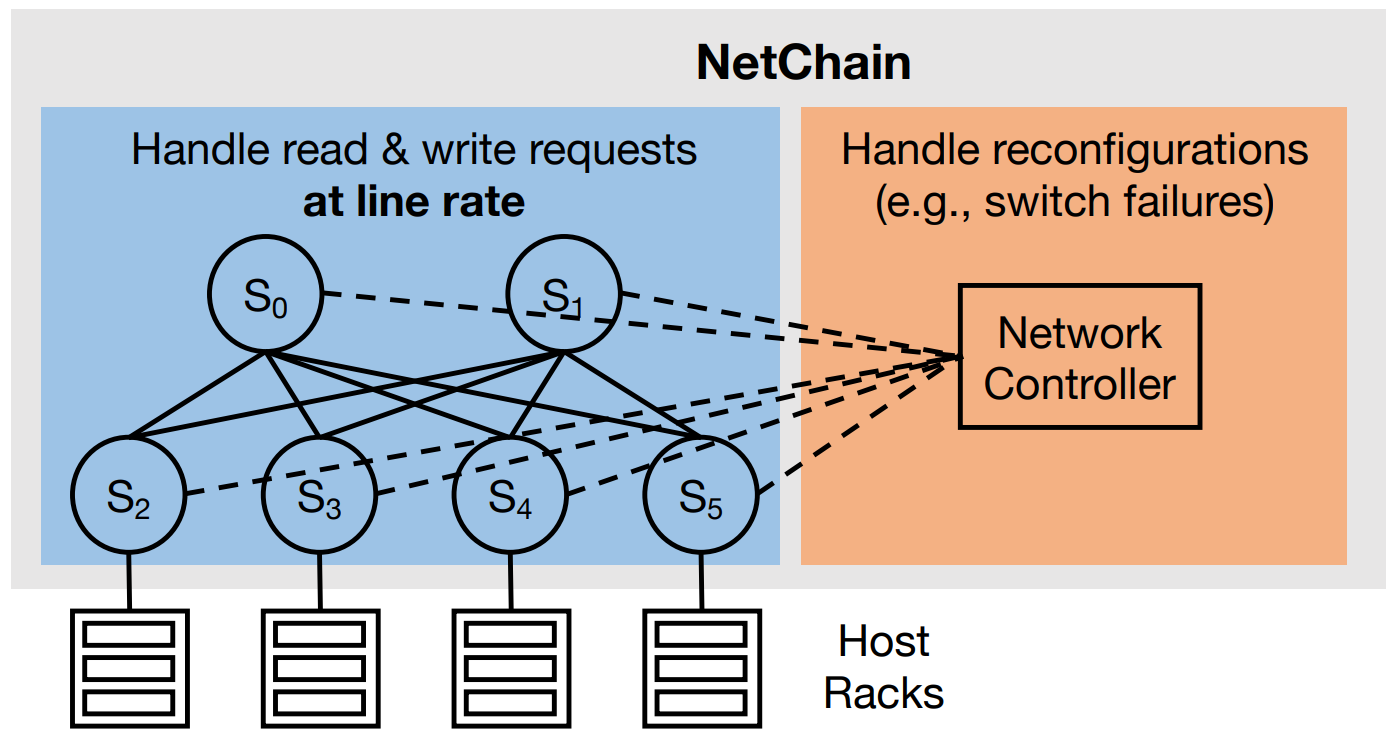 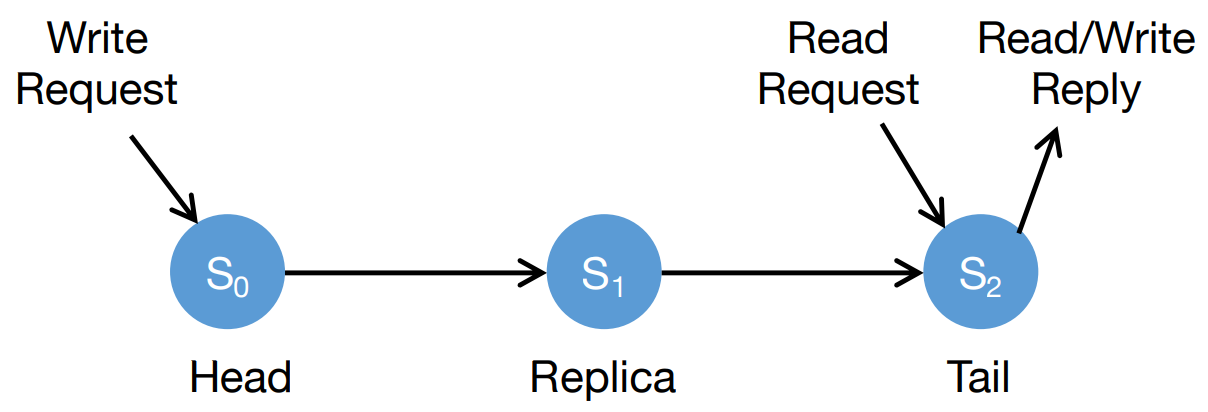 NetChain: Scale-Free Sub-RTT Coordination, NSDI ‘18
Use Case 3: SHARP for AI Param Aggregation
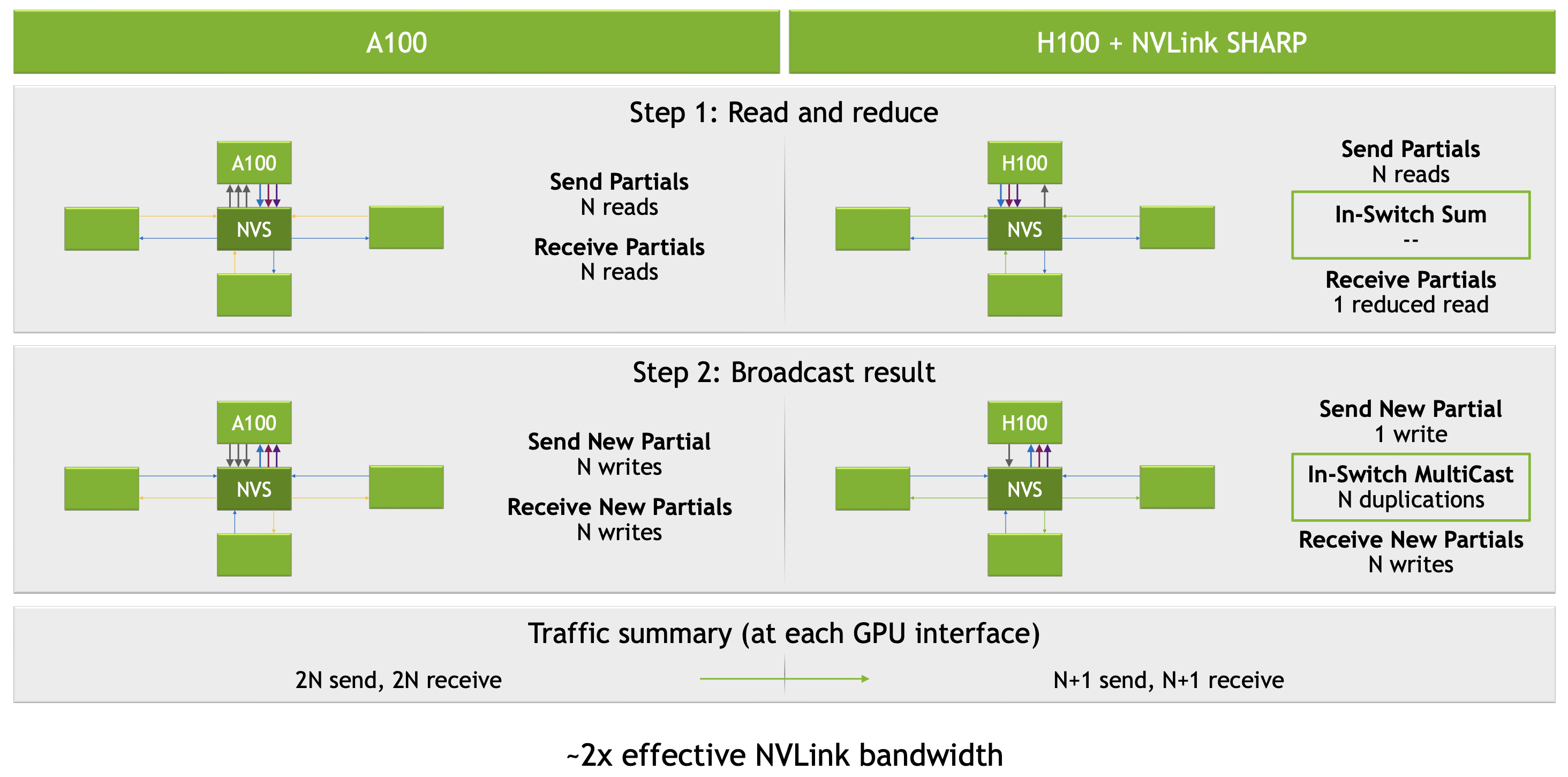 THE NVLINK-NETWORK SWITCH: NVIDIA’S SWITCH CHIP FOR HIGH COMMUNICATION-BANDWIDTH SUPERPODS, HotChips ‘22
Why Intel Stopped Tofino
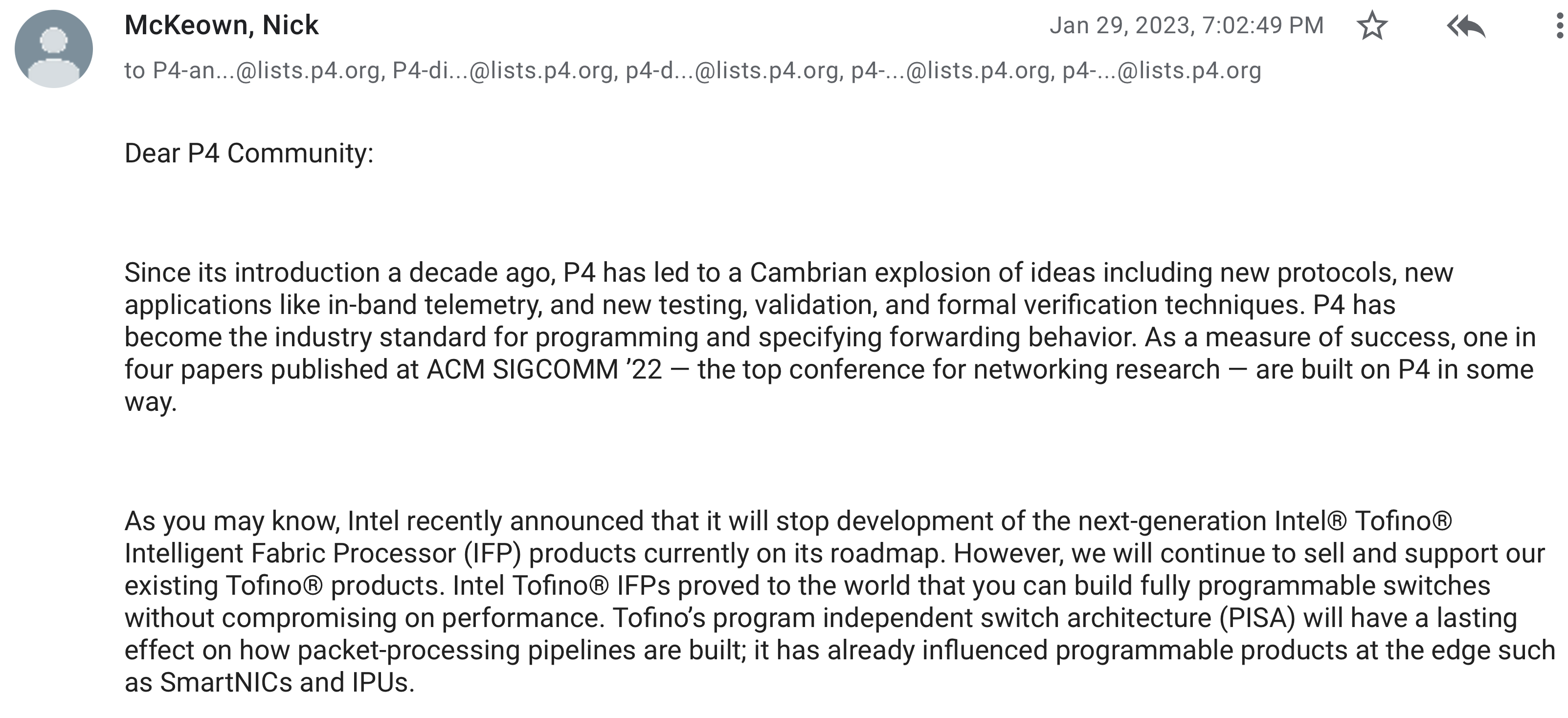 SmartNIC or Programmable Switch?
Host
Host
CPU
CPU
Mem
Mem
SmartNIC
SmartNIC
Programmable Switch
Contents
Trend 1: Intelligent Network Devices
SmartNIC: FPGA, ASIC, NP and DPU
Programmable Switch
Trend 2: Fast Interconnect
NVLink and CXL: Direct P2P with Memory Semantics
Convergence of AI and Cloud Networking
Trend 2: Fast Interconnect
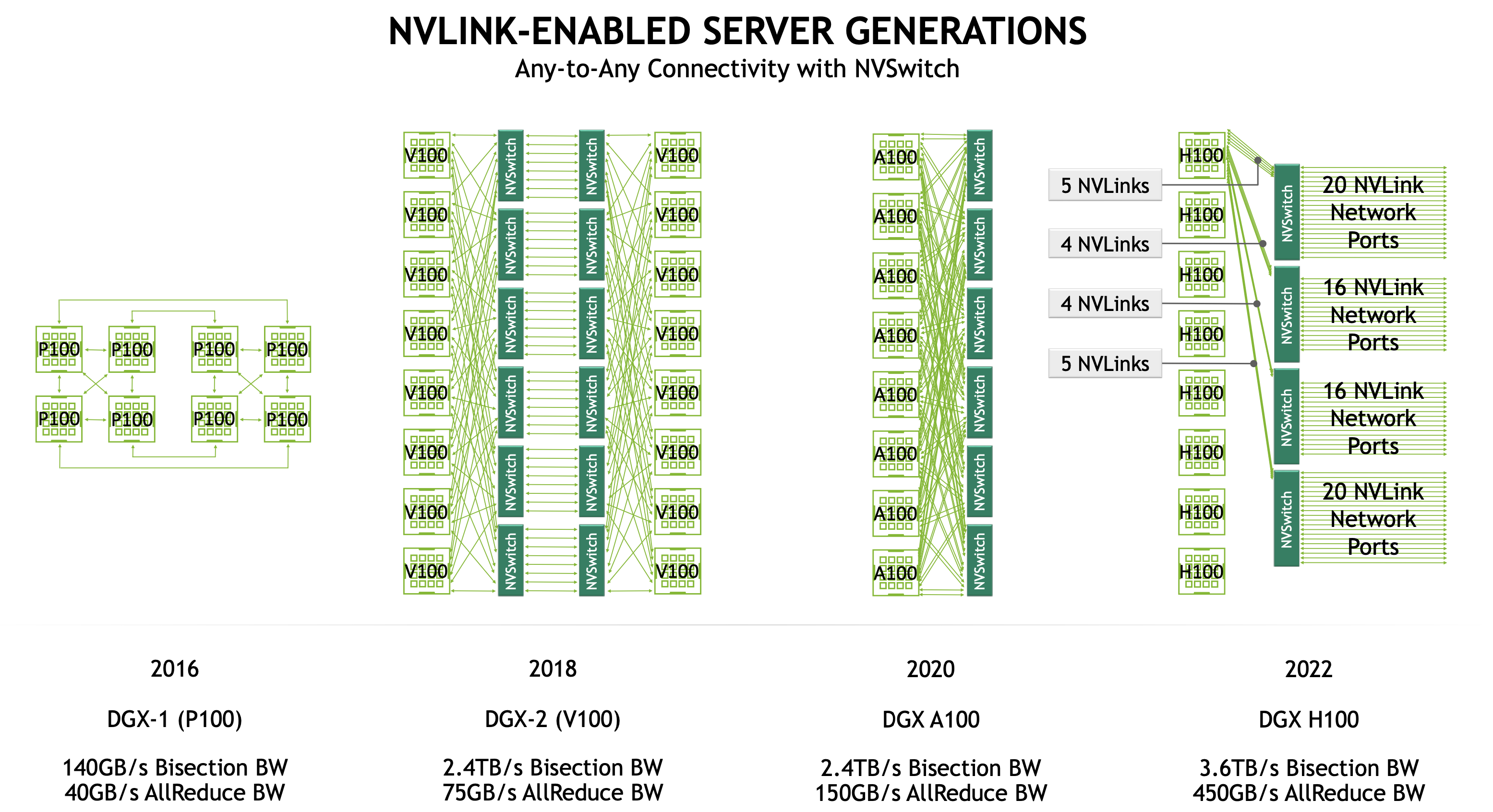 THE NVLINK-NETWORK SWITCH: NVIDIA’S SWITCH CHIP FOR HIGH COMMUNICATION-BANDWIDTH SUPERPODS, HotChips ‘22
Why LLM Training Needs High Bandwidth
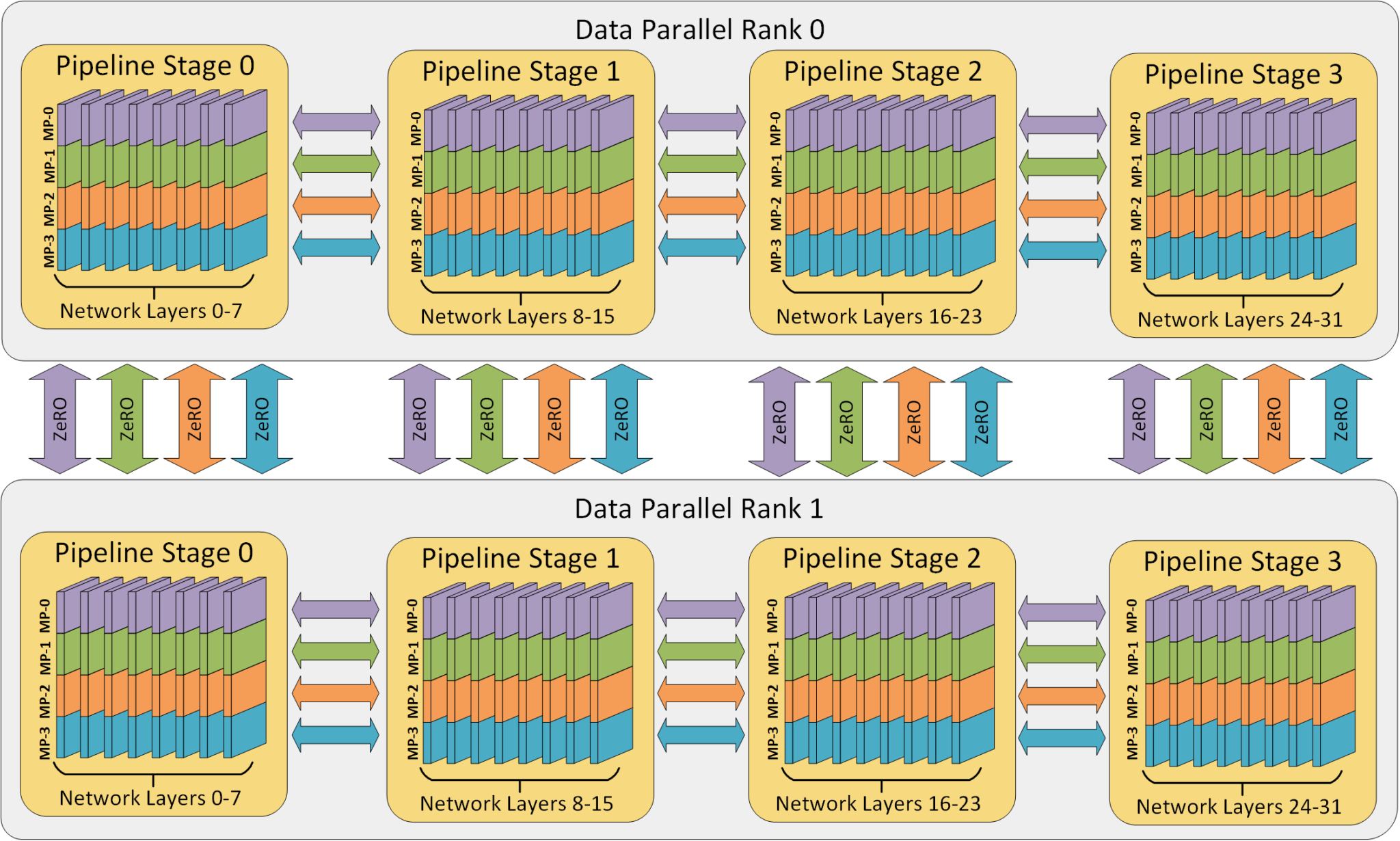 Tensor Parallelism Needs High Bandwidth
Back-of-envelope estimation for tensor parallelism in attention computation (QKV), excluding FFNN:
Computation cost is roughly:3 * batch size * token length * (embedding size * embedding size / num GPUs) * 2 flops

Communication cost is roughly:Batch size * token length * embedding size * 2 bytes

Computation / Communication = 3 * embedding size / num GPUs
Example: LLaMA-2 70B, embedding size = 8192
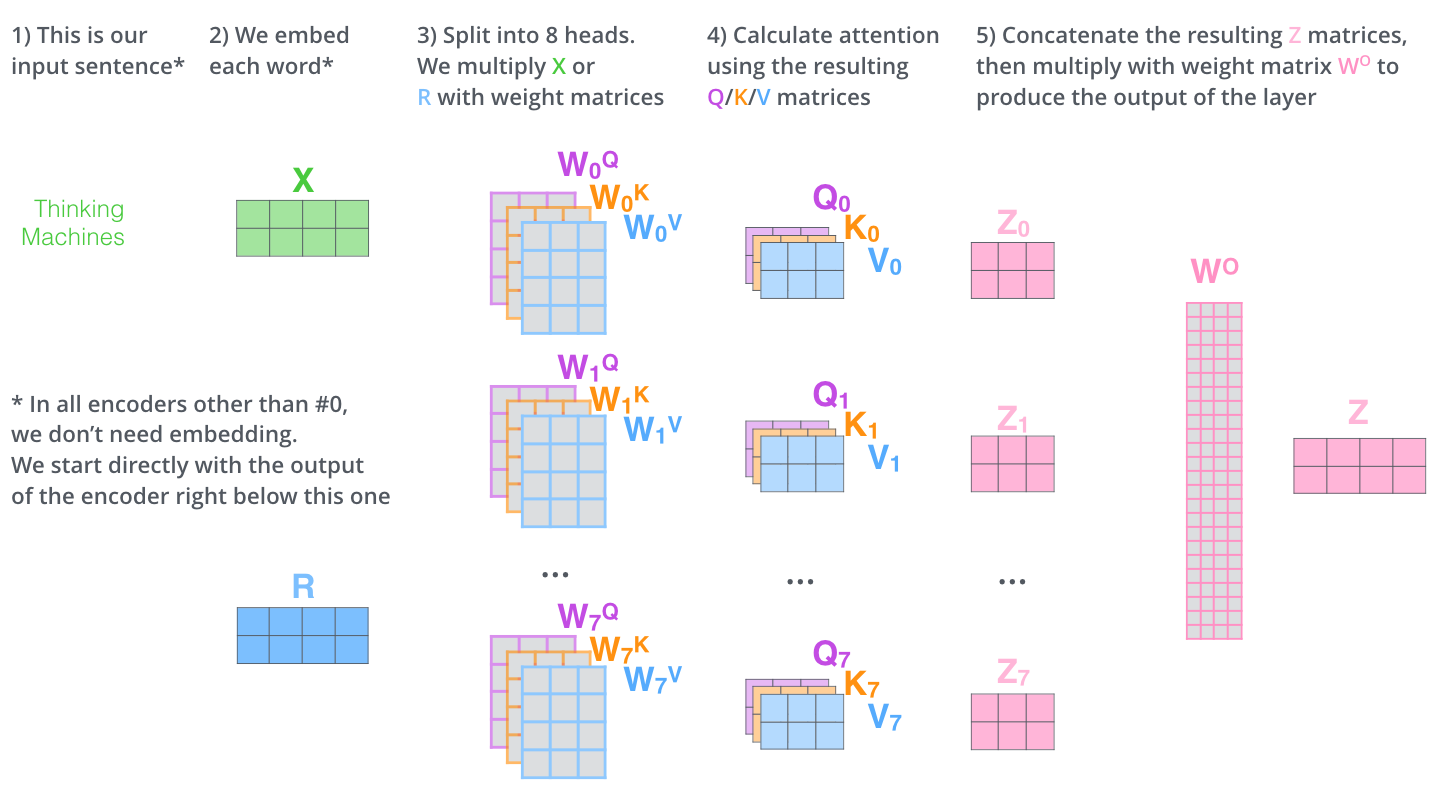 Computation FLOPS of H100: 989T Tensor flops for 16 bit
If we use 8 GPUs for tensor parallelism and assume 100% FLOPS utilization:
Bandwidth >= Computation / (3 * embedding size / num GPUs) = 989T / (3 * 8192 / 8) = 321 GB/s
Bi-direction bandwidth >= 642 GB/s
That’s why we need 900 GB/s bandwidth for NVLink
Low Latency Is Not A Strict Requirement
Taking latency into account:
Communication time is roughly:(Batch size * token length * embedding size * 2 bytes / bandwidth) + latency

Computation time is roughly:3 * batch size * token length * (embedding size * embedding size / num GPUs) * 2 flops / computation flops

Example: LLaMA-2 70B, embedding size = 8192, token length = 4096, batch size = 1
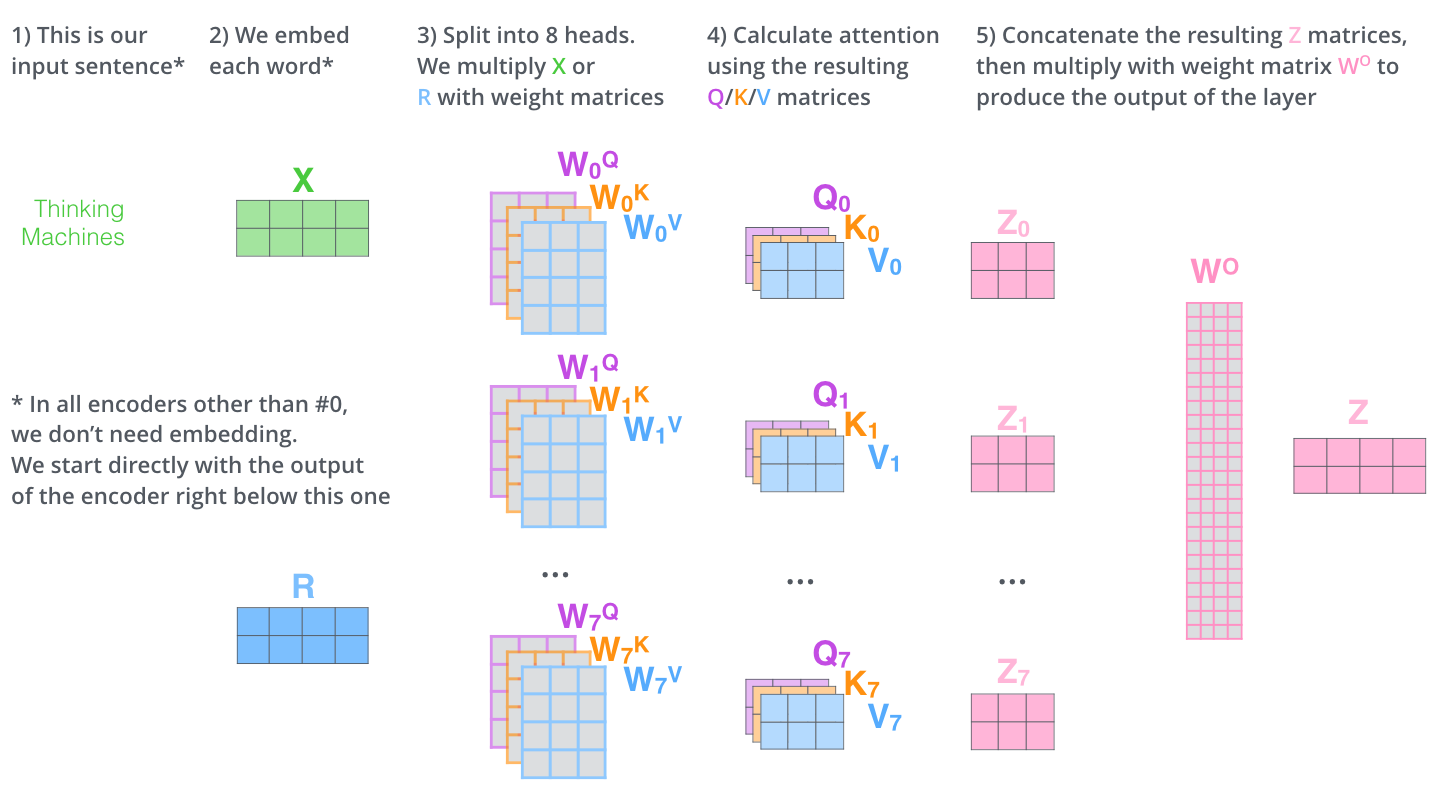 Communication time (NVLink) = (1 * 4096 * 8192 * 2 / 450G) + latency = 149 us + latency
Computation time = 3 * 1 * 4096 * (8192 * 8192 / 8) * 2 / 989T = 208 us
To achieve 100% FLOPS utilization: Latency <= 208 us – 149 us = 59 us
In datacenters NVLink/RDMA latency is typically <10 us, so latency is not a big problem for training.
However, latency predictability is important because congestion/PFC storm may bring >1ms high latency.
Direct Peer-to-Peer Interconnect
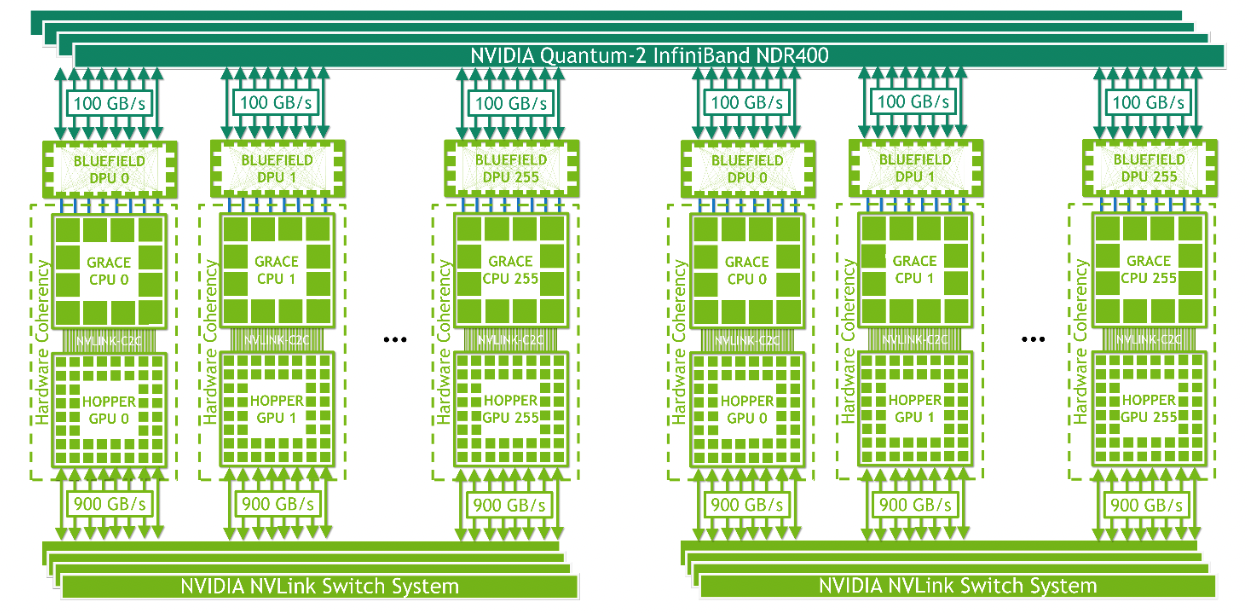 Convergence of Intra- and Inter-host Network
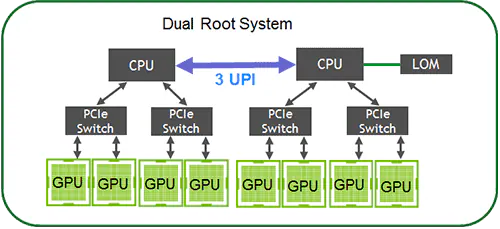 NIC
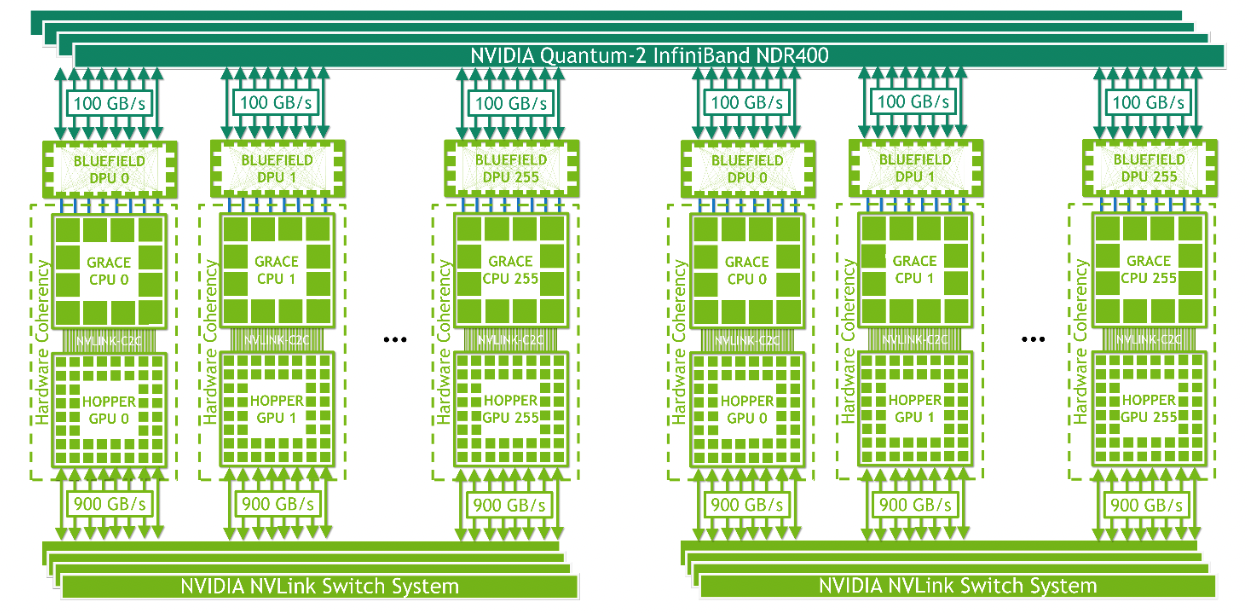 Network Switch
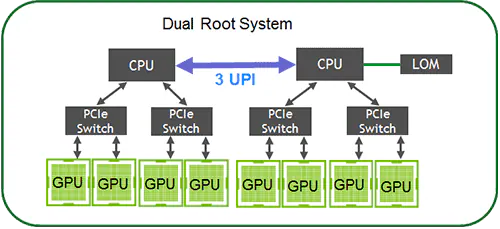 NIC
Memory Semantics
Network
Program
Mem
Mem
Program
Example
Semantics
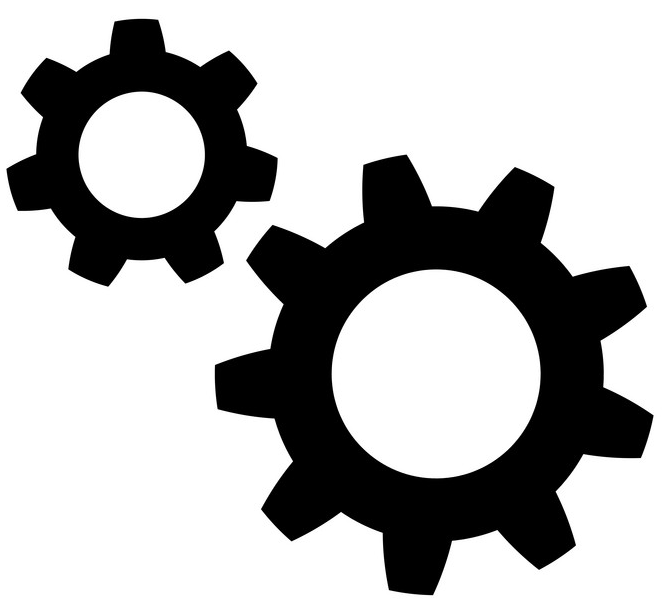 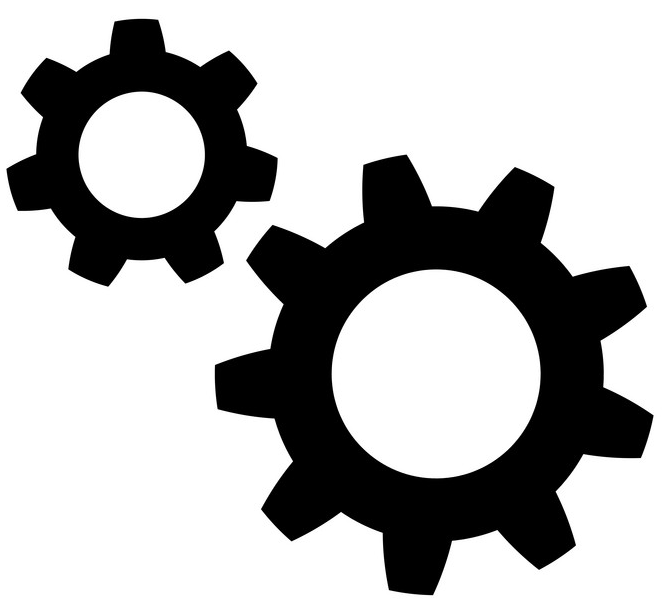 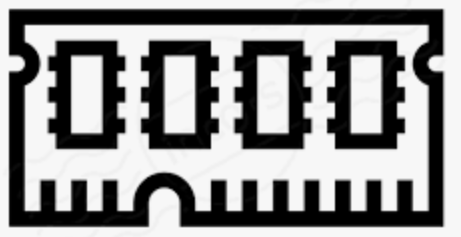 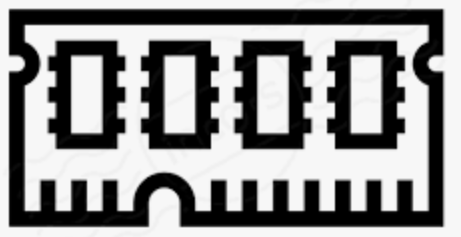 010101010
Socket send/recv
Byte Stream
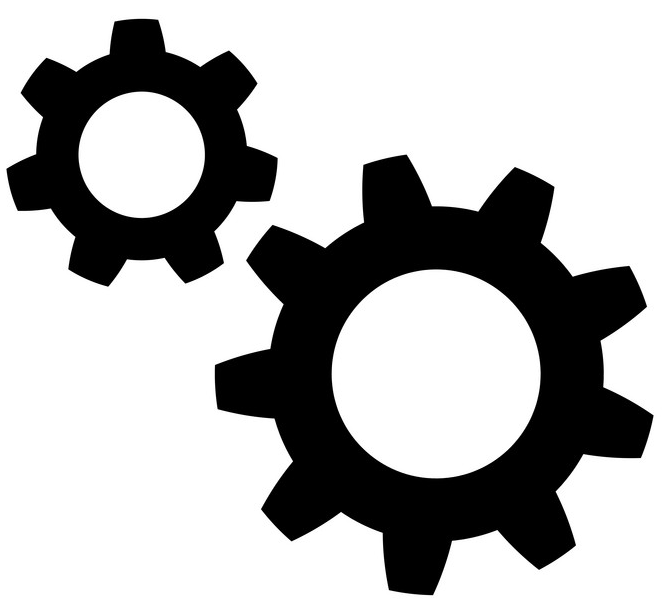 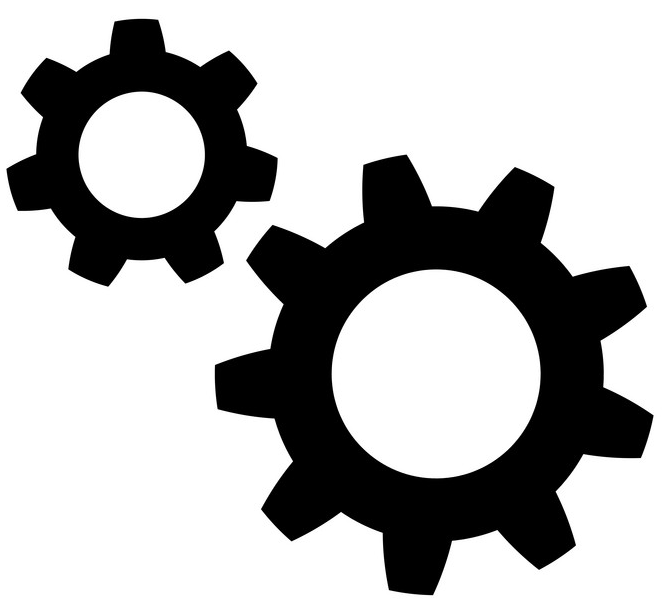 ZeroMQ / Kafka
RDMA send/recv
010
101
010
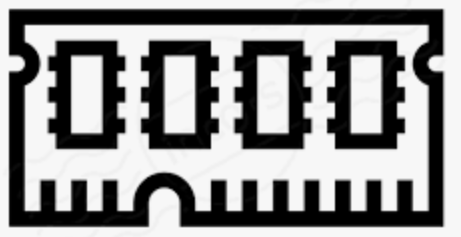 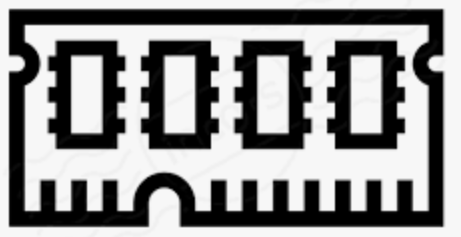 Message
RDMA read/write /atomic
CXL Load/Store
Remote Memory Access
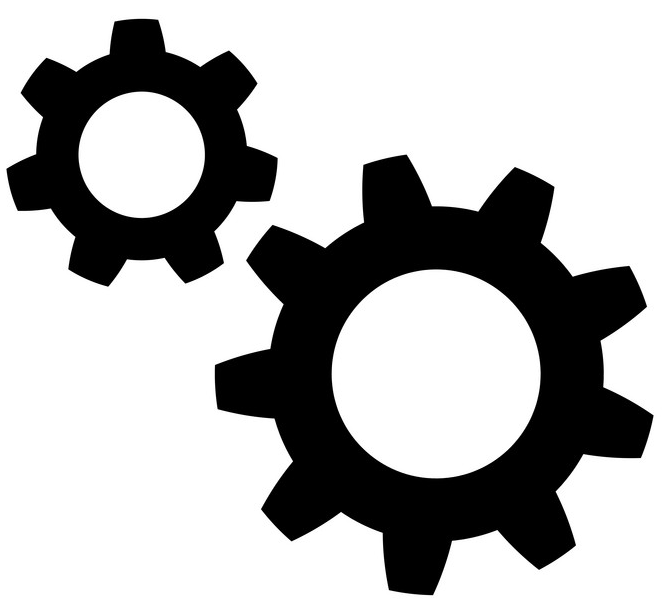 Memory Semantics
W 0xA: 010
W 0xB: 101
R 0xC
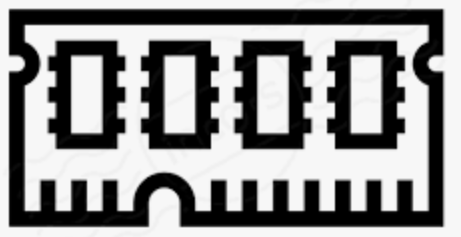 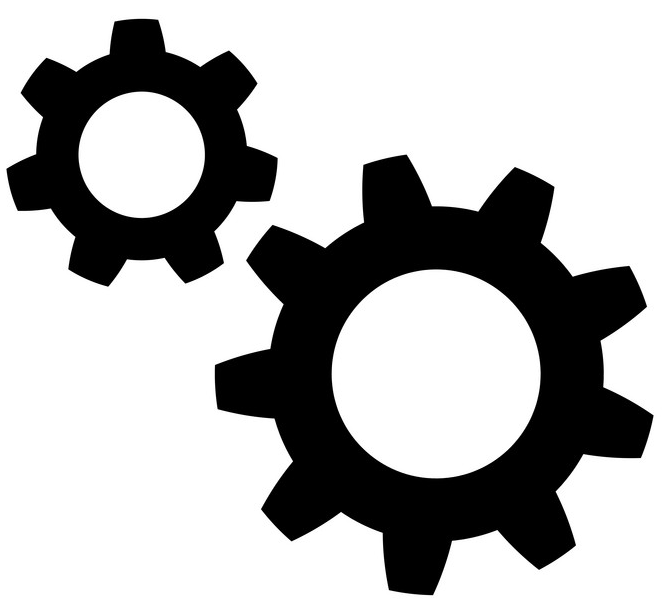 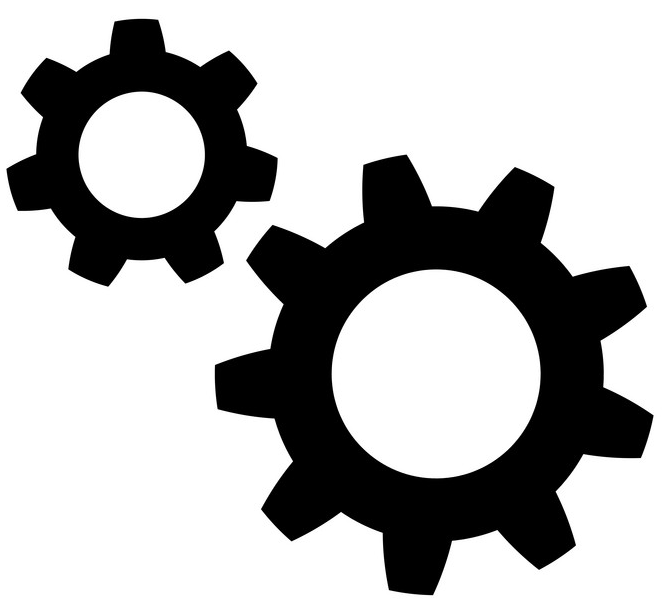 Invoke A(101)
Invoke B(010)
Invoke A(010)
gRPC, Thrift
RPC
Exploiting Parallelism with Memory Semantics
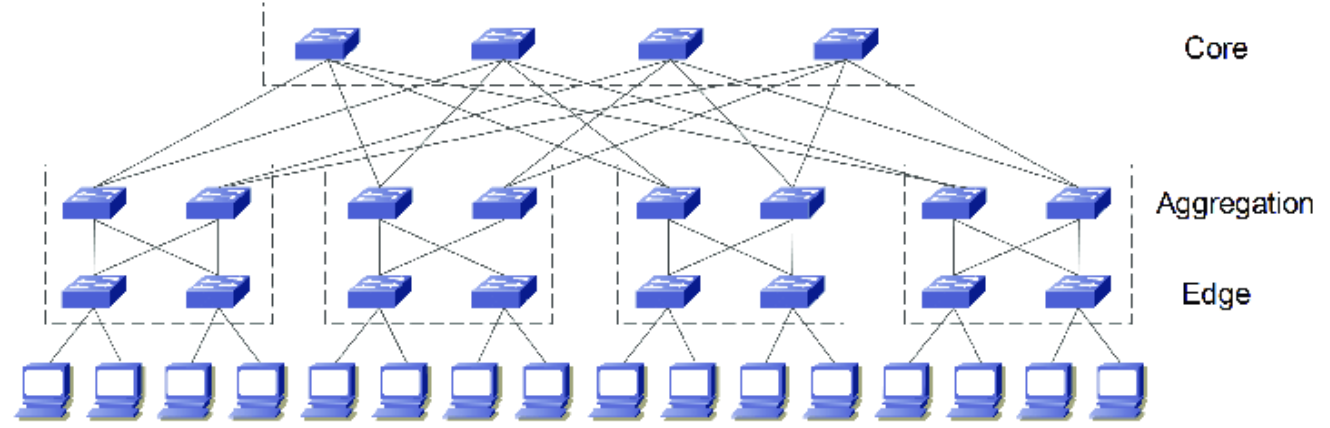 RDMA is strictly in-order communication
Hard to utilize multiple network paths due toreordering cost at receiver
One lost packet blocks subsequent transactions from delivery
Hard to support page faults because a slow page-fault memory access would block all subsequent accesses
Many memory accesses can be executed out-of-order
Example: transferring multiple large tensors
Parallelize transfer over multiple network paths to improve bandwidth
A lost packet only blocks one transaction
Page-fault and other slow memory accesses can be processed out-of-order
Load/Store vs. Read/Write
Read/Write is asynchronous remote memory access
Requires multiple PCIe RTTs, min latency 1.6 us
⑨
①
CQE
App
WQE
Mem
doorbell
Data
⑧
③
②
⑥
PCIe
④
PCIe
⑤
NIC
NIC
⑦
Load/Store is synchronous remote memory access. CPU accesses network directly.
No PCIe, No WQE, CQE or doorbell, latency < 0.5 us
App
Mem
①
③
②
I/O die
I/O die
④
Load/Store is Not a Panacea
GPU Comm.: From Load/Store to Read/Write
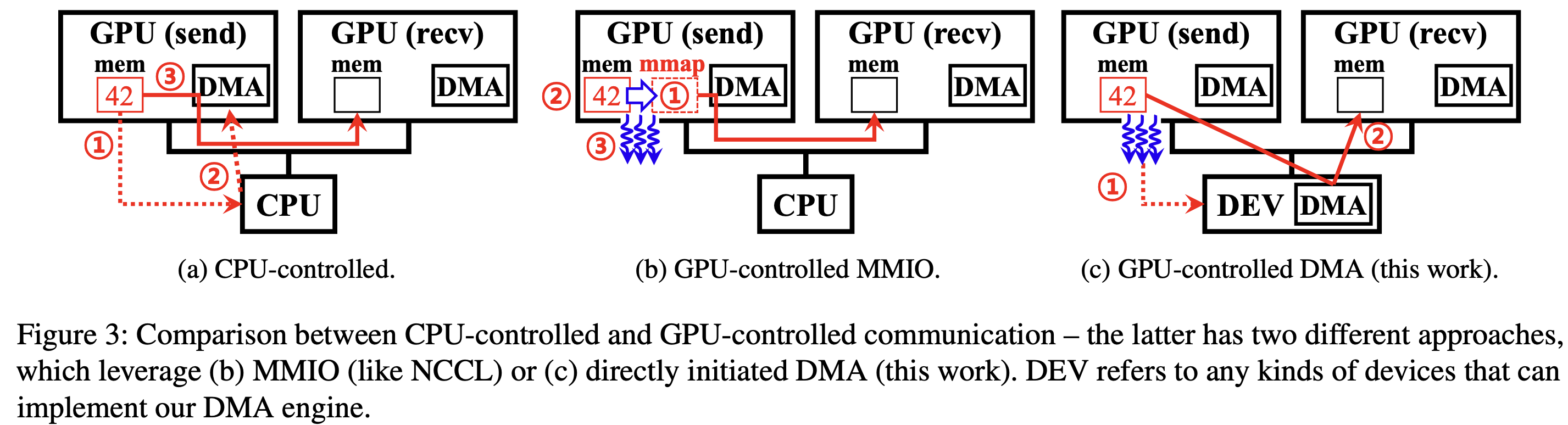 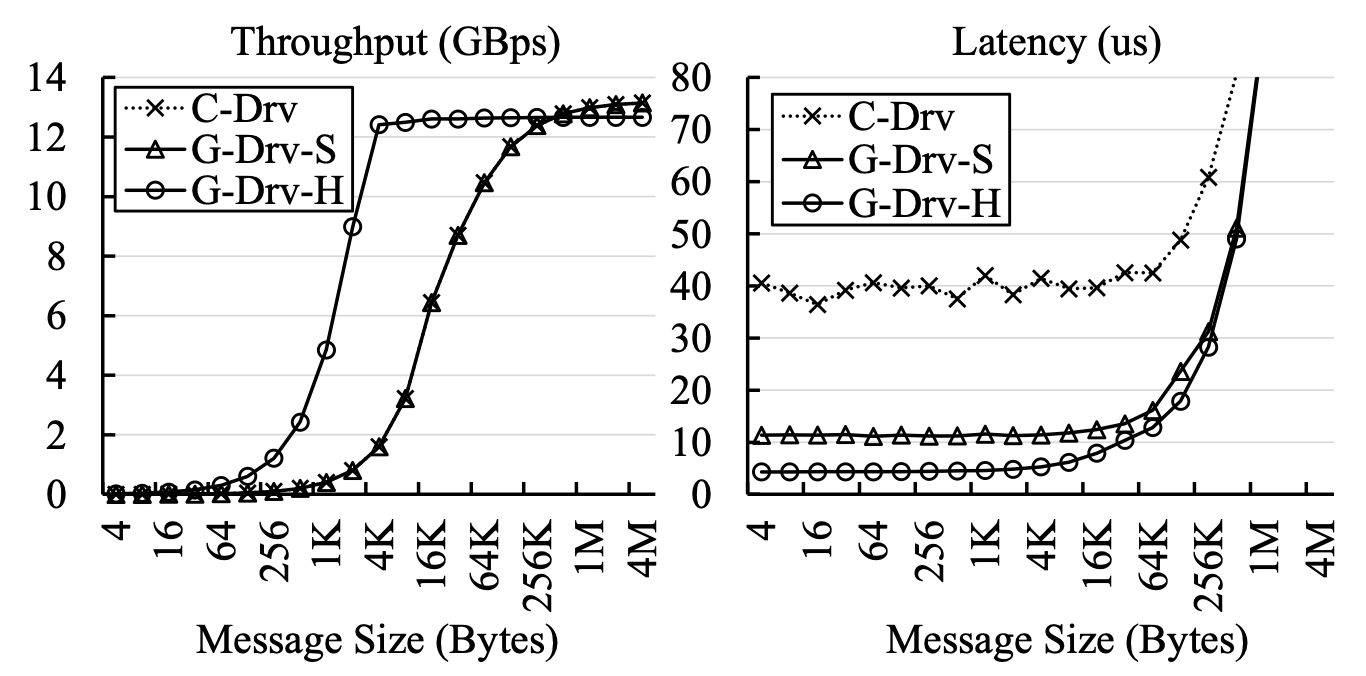 ARK: GPU-driven Code Execution for Distributed Deep Learning, NSDI ‘23
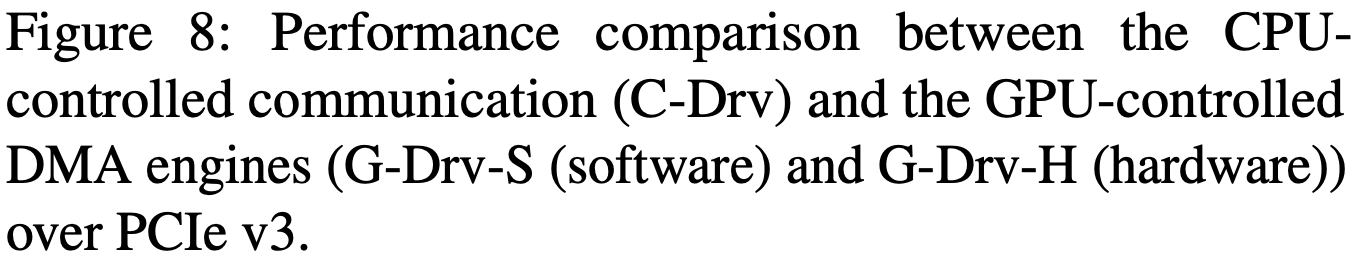 Which Semantics to Pick?
Compute at Client
Compute at Server
(Home Node of Data)
Memory-mapped Load/Store
(CXL, Gen-Z, etc.)
In-Network Computation
SmartNIC Offloading
RPC on CPU
Asynchronous Read/Write
(one-sided RDMA)
Load/Store: low overhead per operation, but synchronous; may have cache and buffer
Read/Write: high overhead per operation, but each op can transfer a large block, and many ops can work in parallel
Switch (in-network): high throughput but low programmability and buffer size
SmartNIC: high parallelism but high PCIe latency and low buffer size
RPC on CPU: close to memory, easy to program but high cost
Contents
Trend 1: Intelligent Network Devices
SmartNIC: FPGA, ASIC, NP and DPU
Programmable Switch
Trend 2: Fast Interconnect
NVLink and CXL: Direct P2P with Memory Semantics
Convergence of AI and Cloud Networking
Convergence of AI and Cloud Networking
Cloud Network
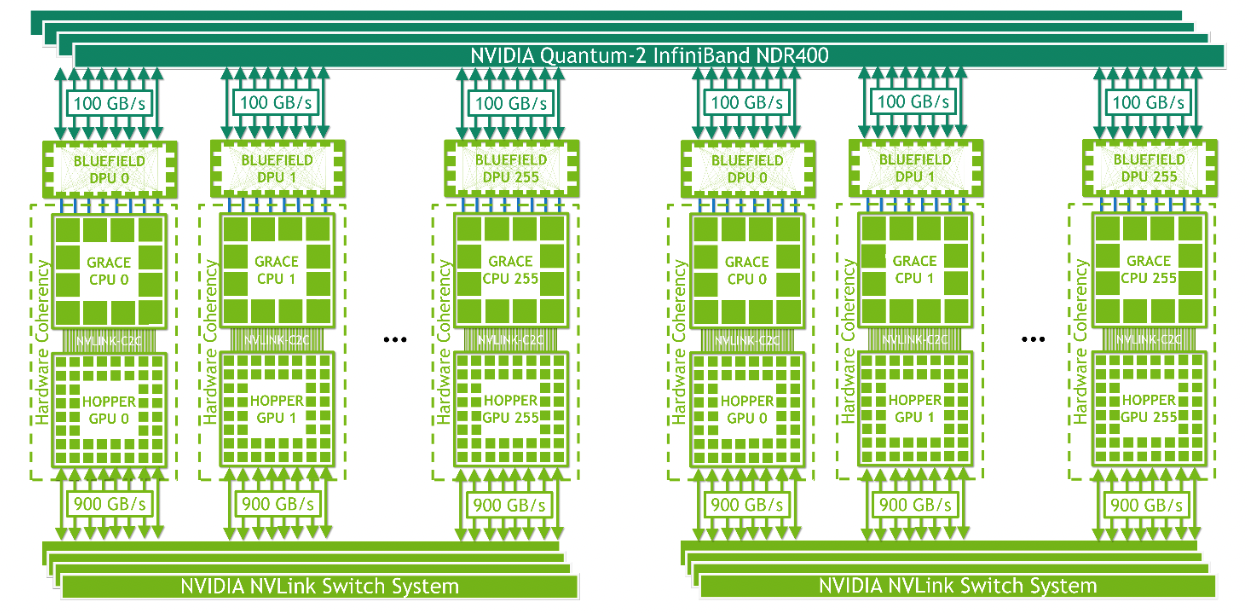 AI Network
Convergence of AI and Cloud Networking
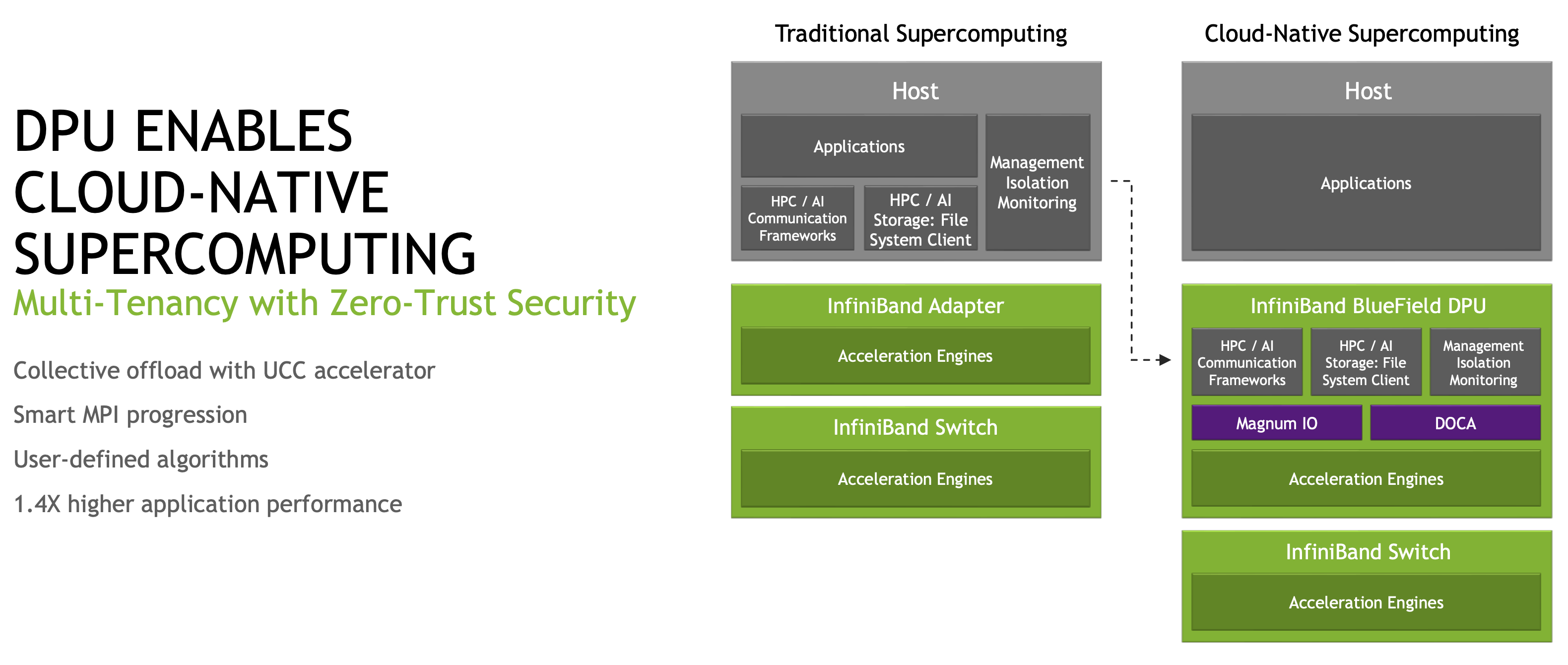 NVIDIA DATA CENTER PROCESSING UNIT (DPU) ARCHITECTURE, HotChips 2021
Region-scale RDMA for Disaggregated Storage
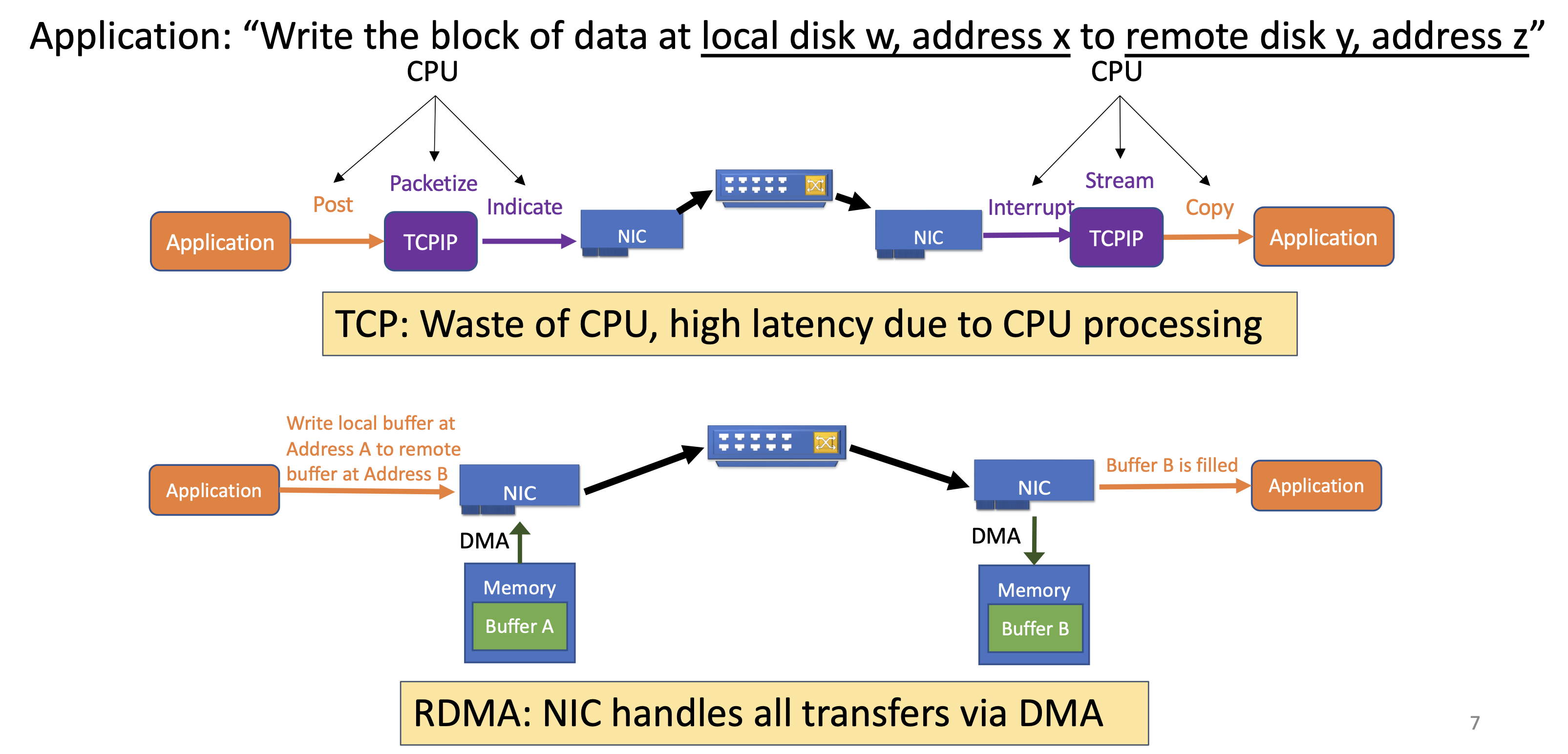 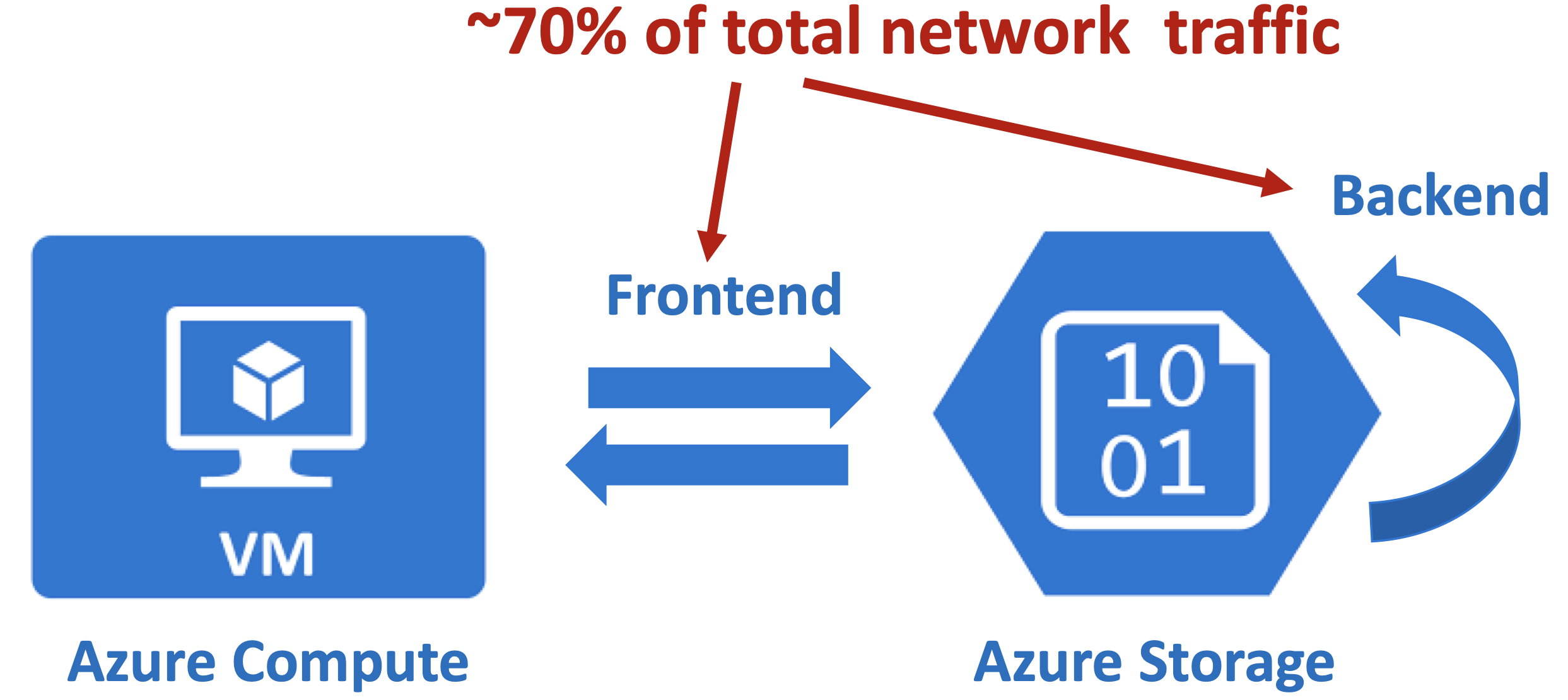 70% of Azure traffic is RDMA for disaggregated storage
Empowering Azure Storage with RDMA, NSDI ‘23
Region-scale RDMA for Disaggregated Storage
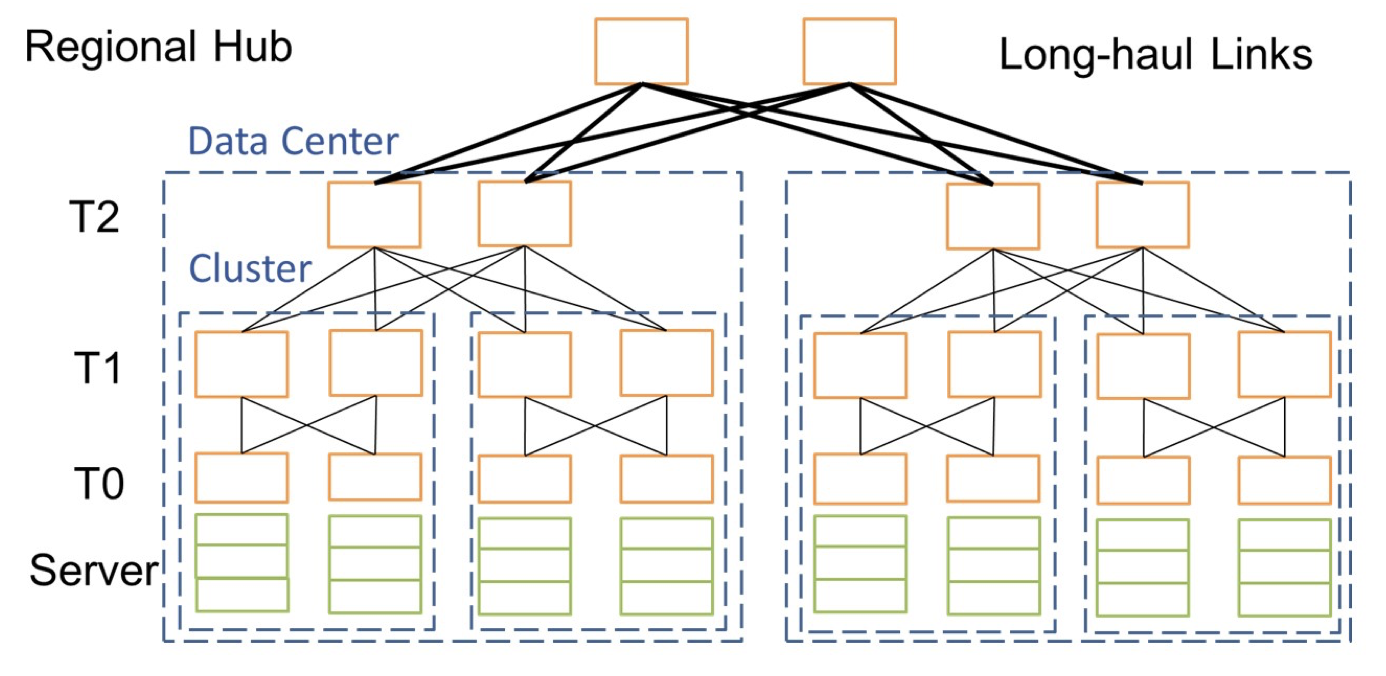 RDMA Benefits
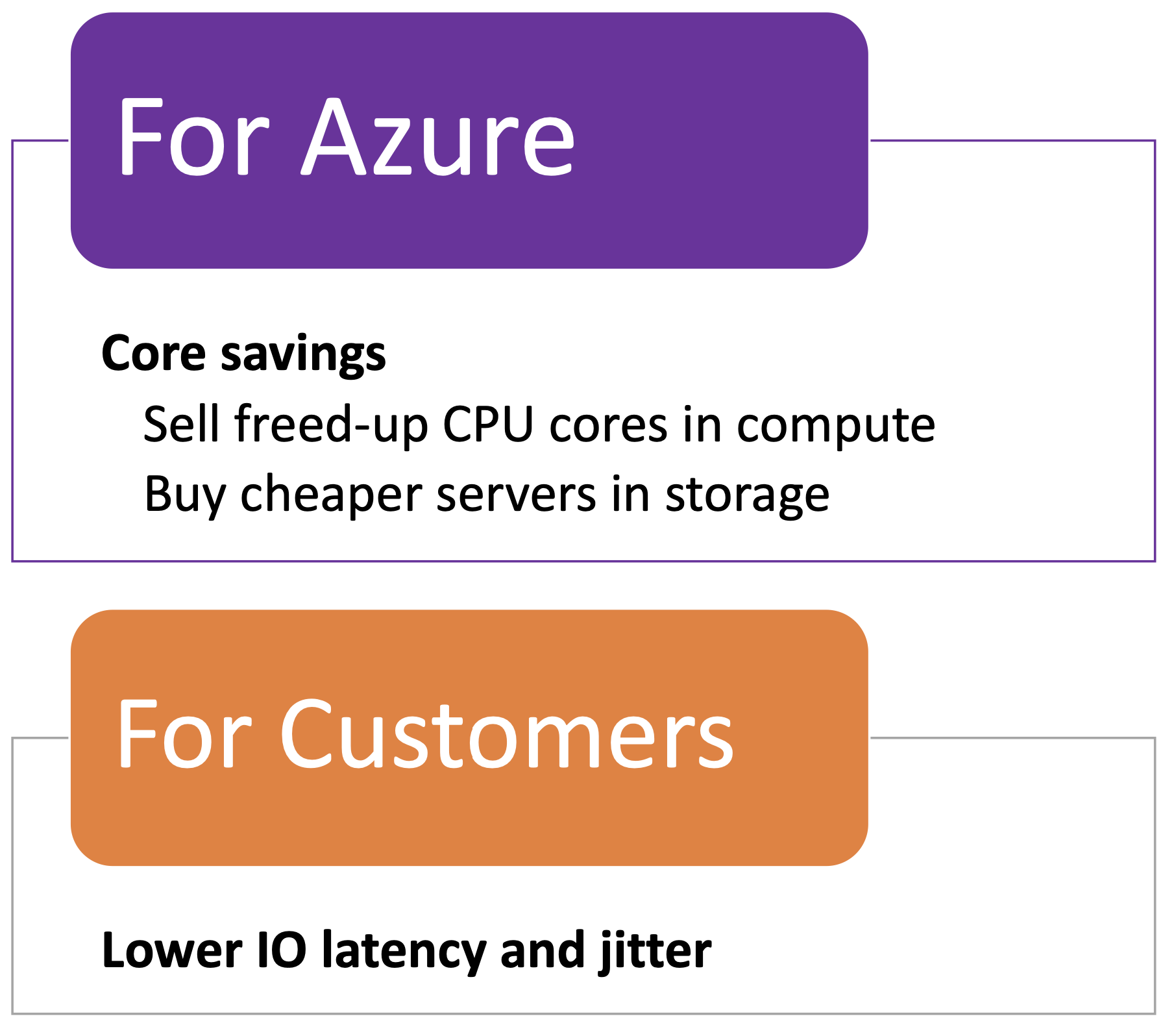 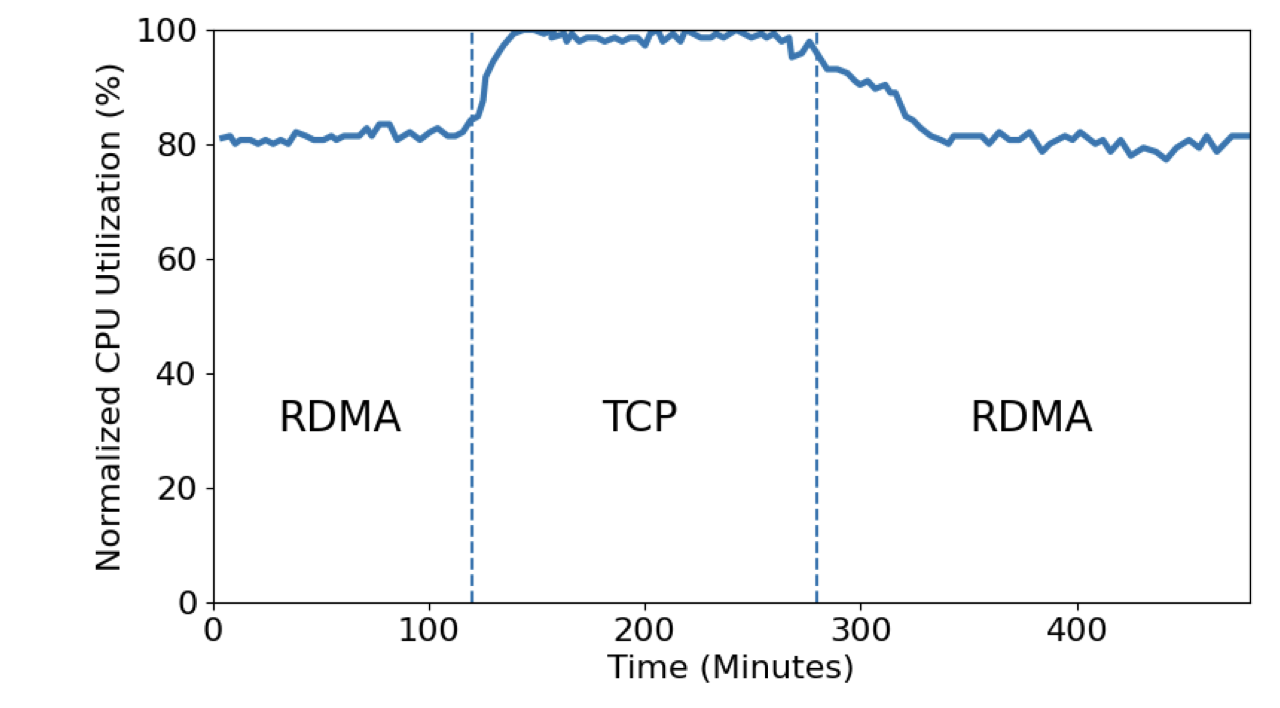 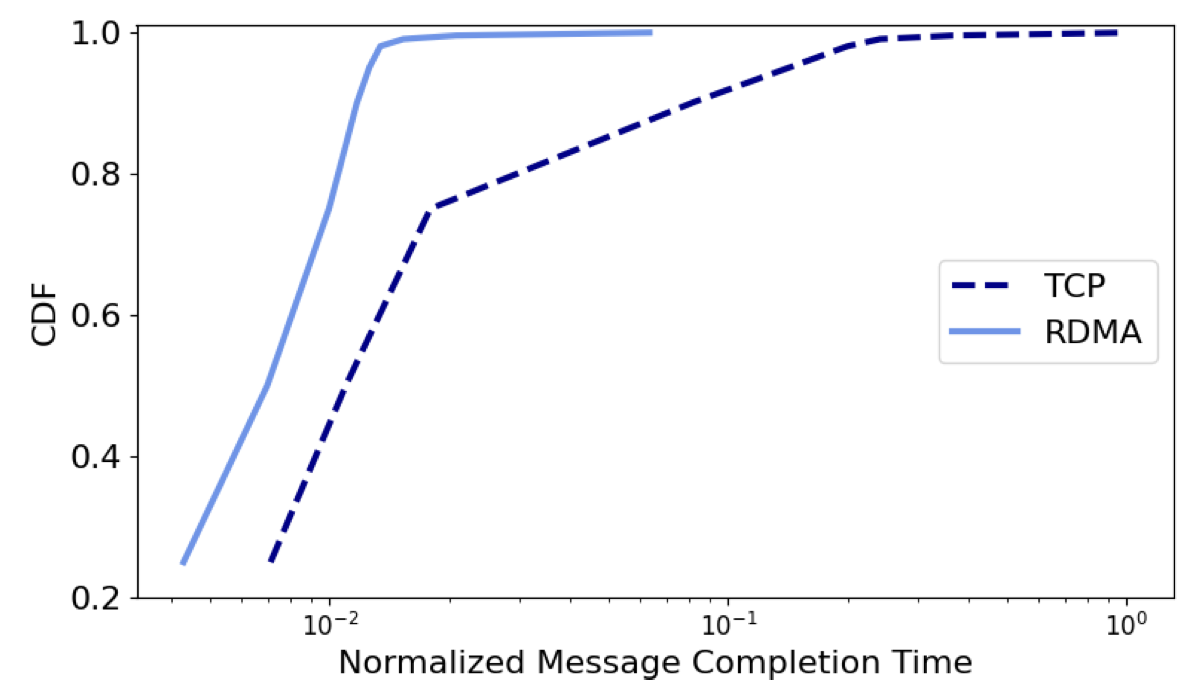 Empowering Azure Storage with RDMA, NSDI ‘23
RDMA reduces storage latency
RDMA reduces CPU utilization
Region-scale RDMA for Disaggregated Storage
Challenges:
PFC Storm caused by malfunctioning NICs and switches
Interoperability of heterogenous NICs and switches
Scaling PFC and congestion control over long-haul (~100 km) links between AZs
Solutions:
PFC Watchdog on switches and SmartNICs to distinguish PFC Storm from congestion PFCs
Minimize PFC generation using per-flow E2E congestion control, BUT keep PFC to allow fast start and lower tail latency 
Fine-tune DCQCN for NIC inter-op; Switch – SONiC: unified software stack
Jointly tune DCQCN params with switch buffers; sparse ECN marking; DCQCN does not suffer from RTT unfairness
Empowering Azure Storage with RDMA, NSDI ‘23
RDMA: The Devil is in the Details
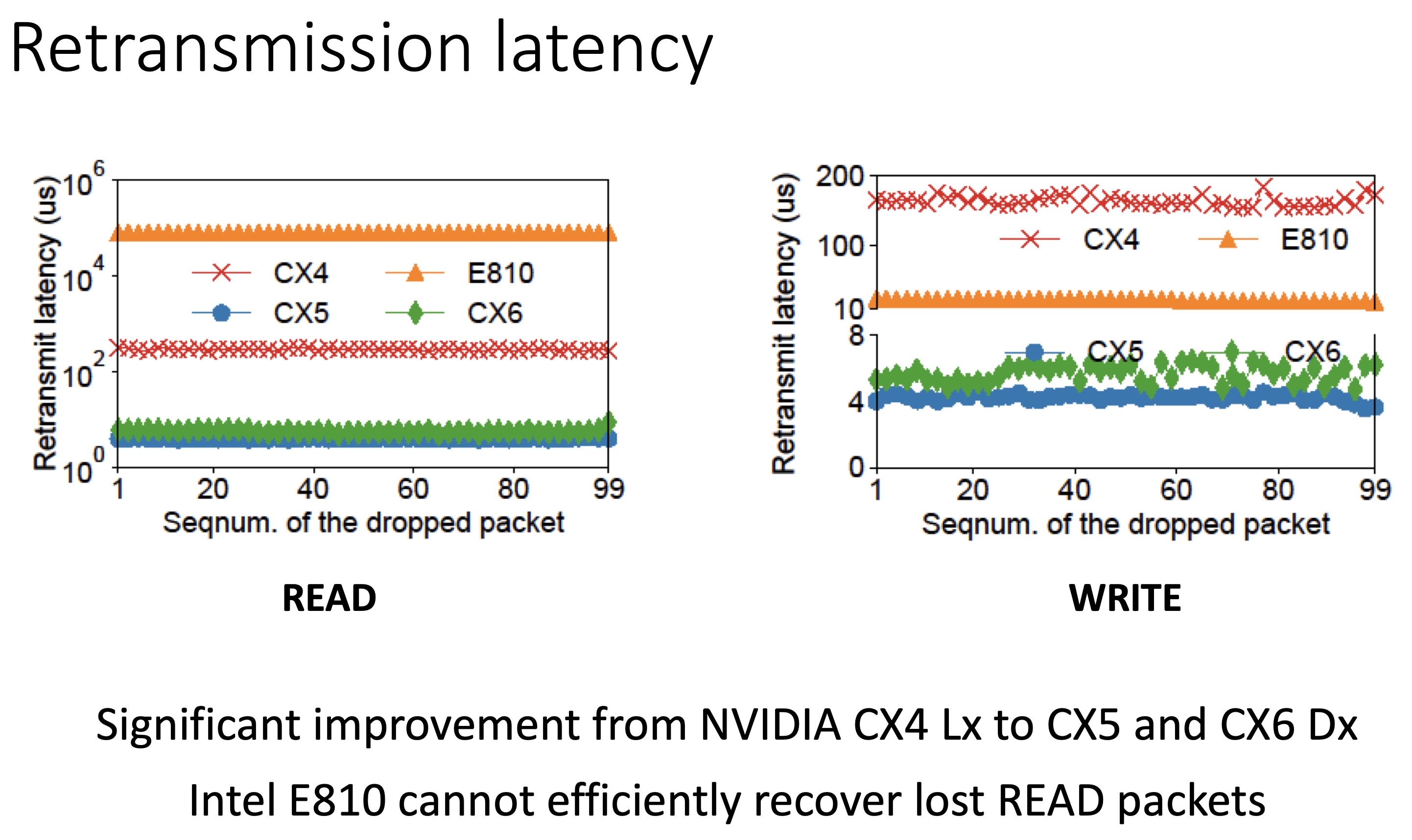 Lumina: Understanding the Micro-Behaviors of Hardware Offloaded Network Stacks, SIGCOMM ‘23
Performance Isolation Problem of RDMA NICs
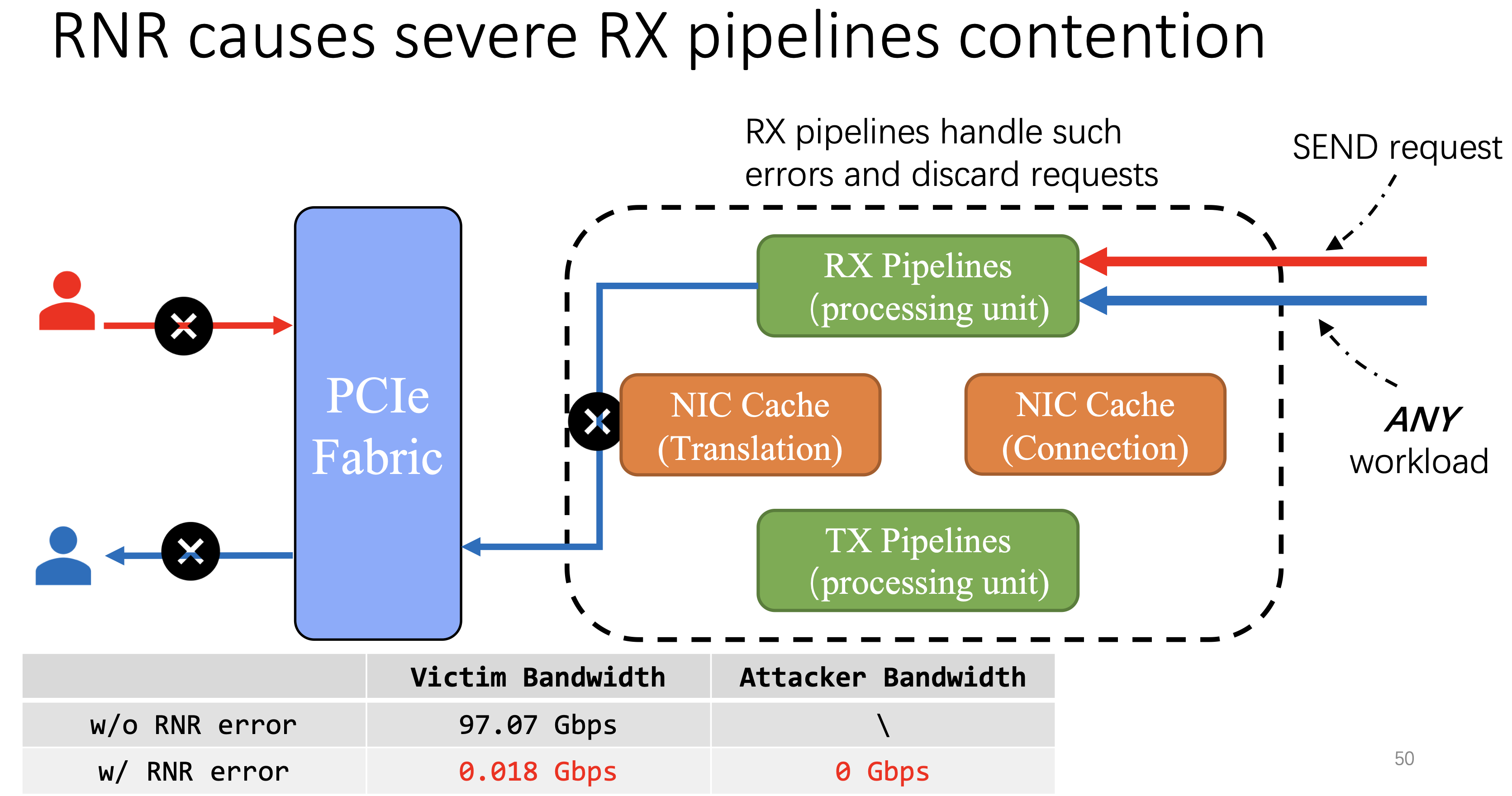 Husky: Understanding RDMA Microarchitecture Resources for Performance Isolation, NSDI ‘23
Lessons from Azure RDMA Deployment
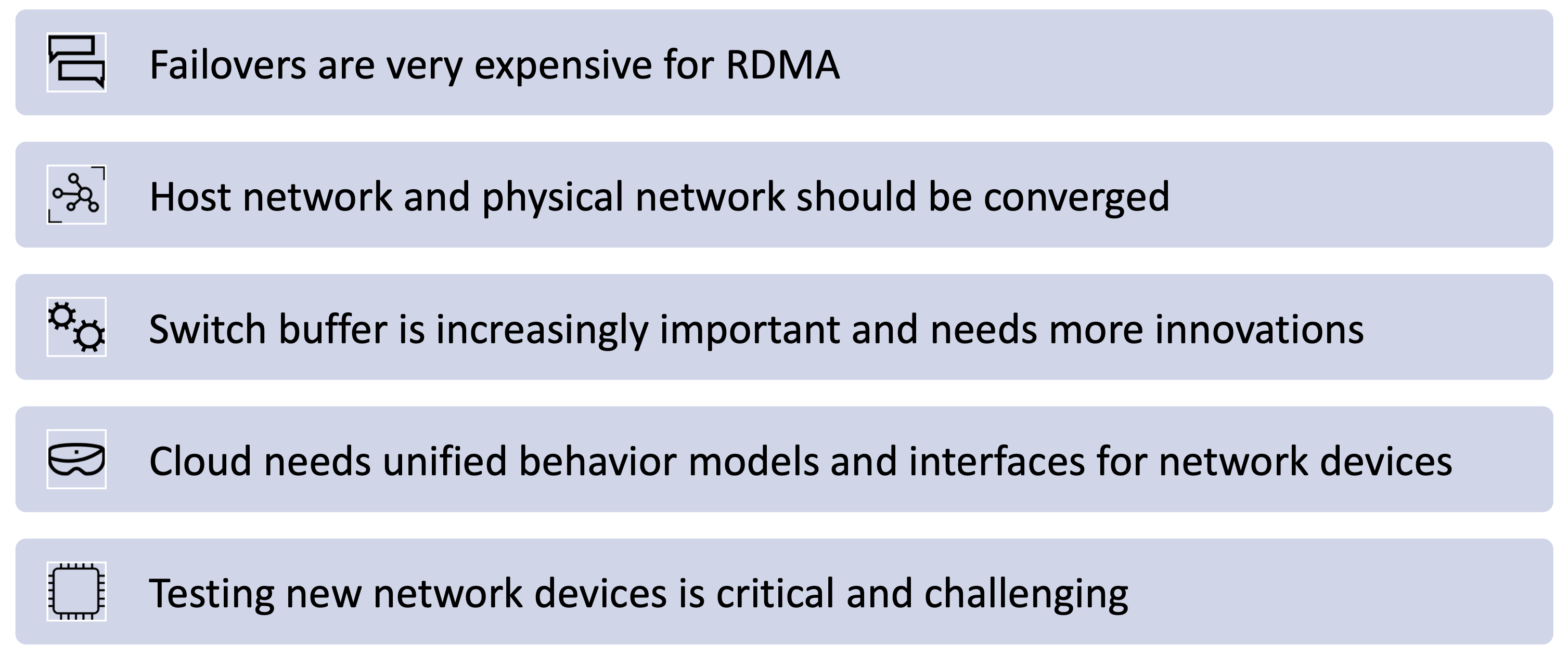 Empowering Azure Storage with RDMA, NSDI ‘23
The Congestion Challenge
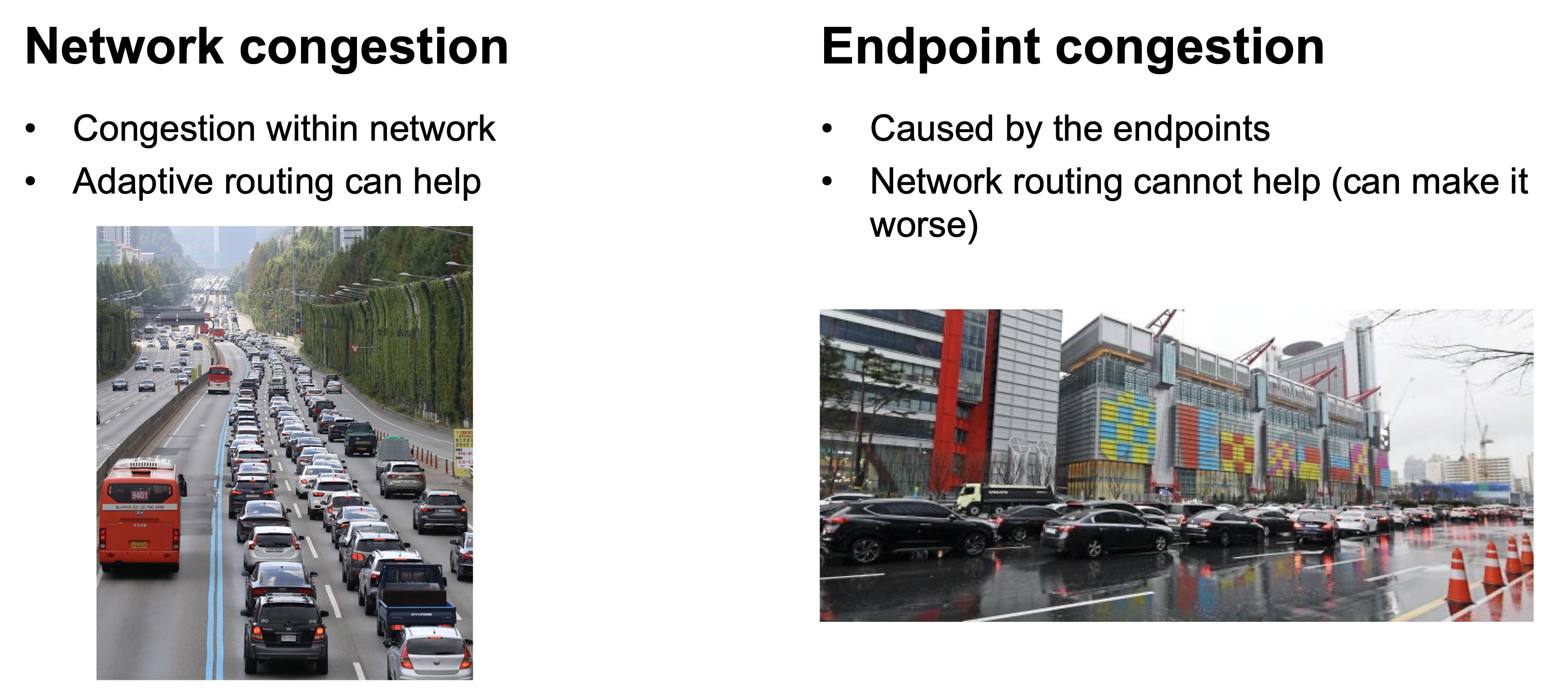 Domain-Specific Interconnection Networks in the Era of Domain-Specific AI Supercomputer, APNet ‘23 Keynote
Predictable RDMA Network for AI/HPC
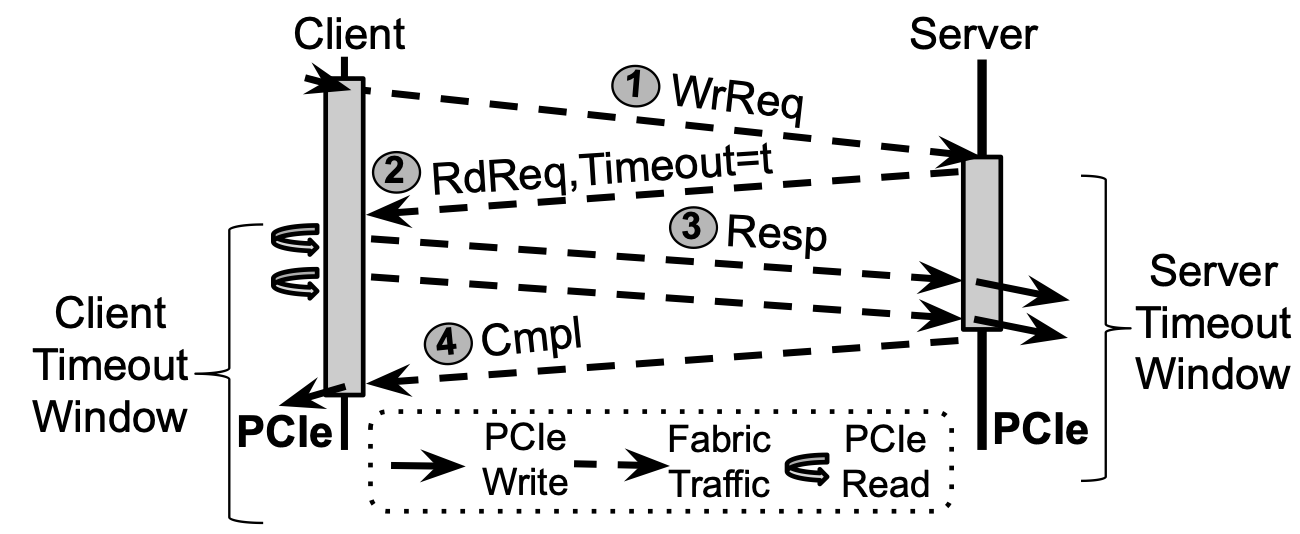 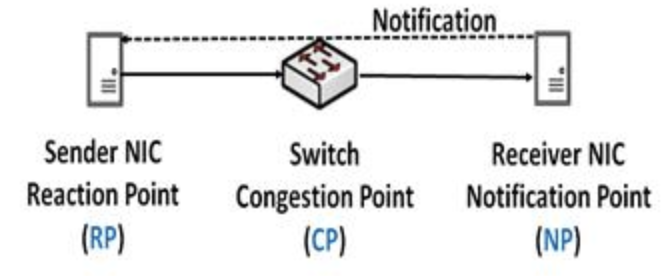 1. Congestion Control
(DCQCN)
2. End-to-end Flow Control
(1RMA)
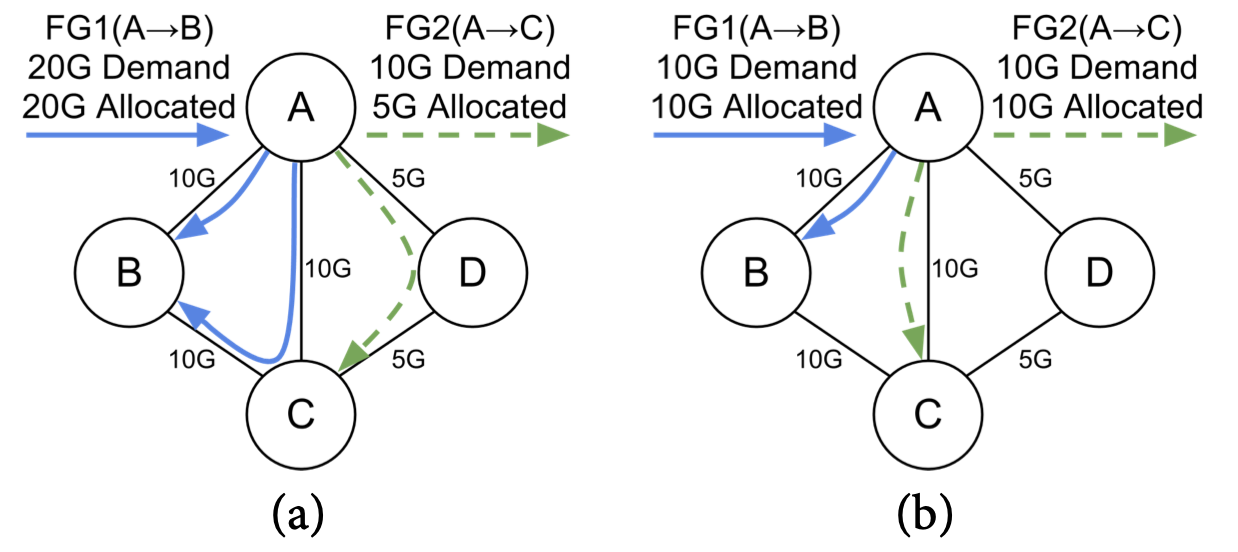 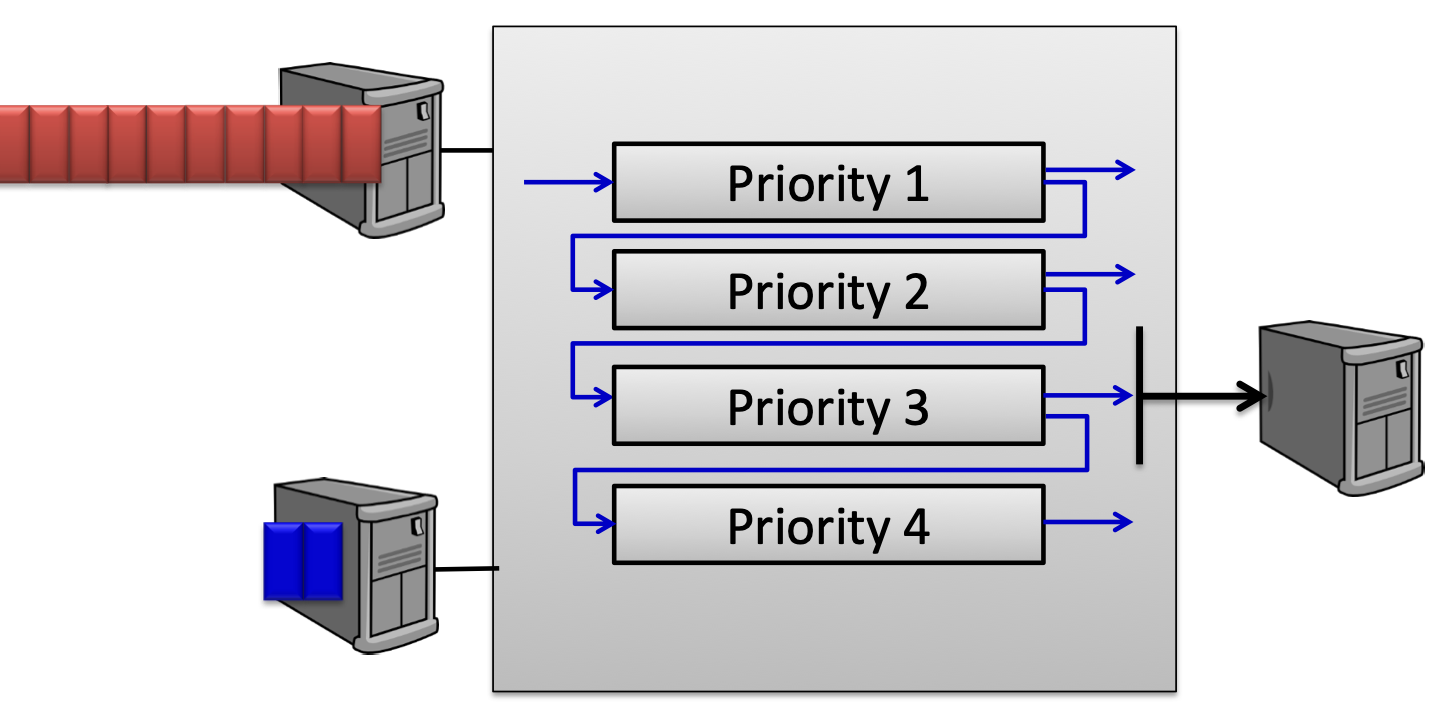 3. Flow Scheduling
(PIAS)
4. Traffic Engineering
(B4 in WAN, ? in datacenters)
Predictable RDMA Network for AI/HPC
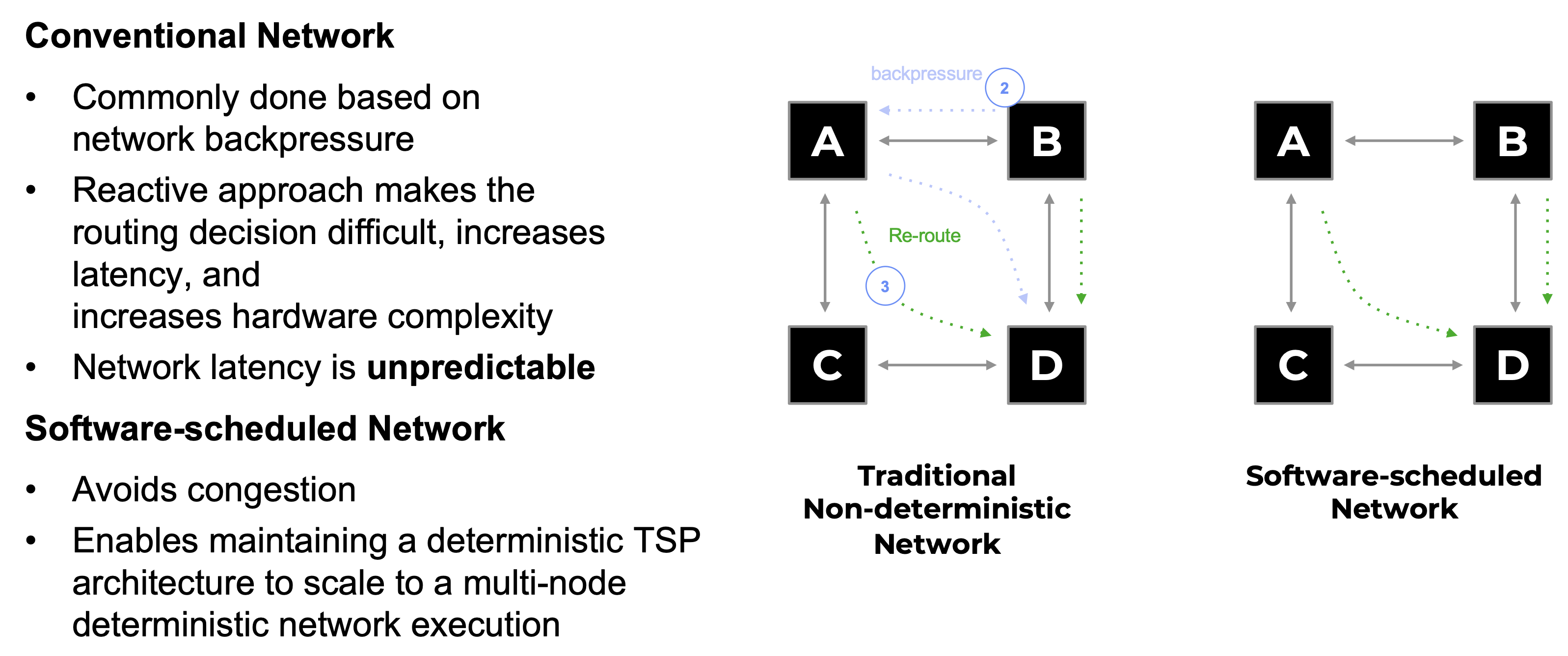 Domain-Specific Interconnection Networks in the Era of Domain-Specific AI Supercomputer, APNet ‘23 Keynote
General-Purpose vs. Domain-Specific
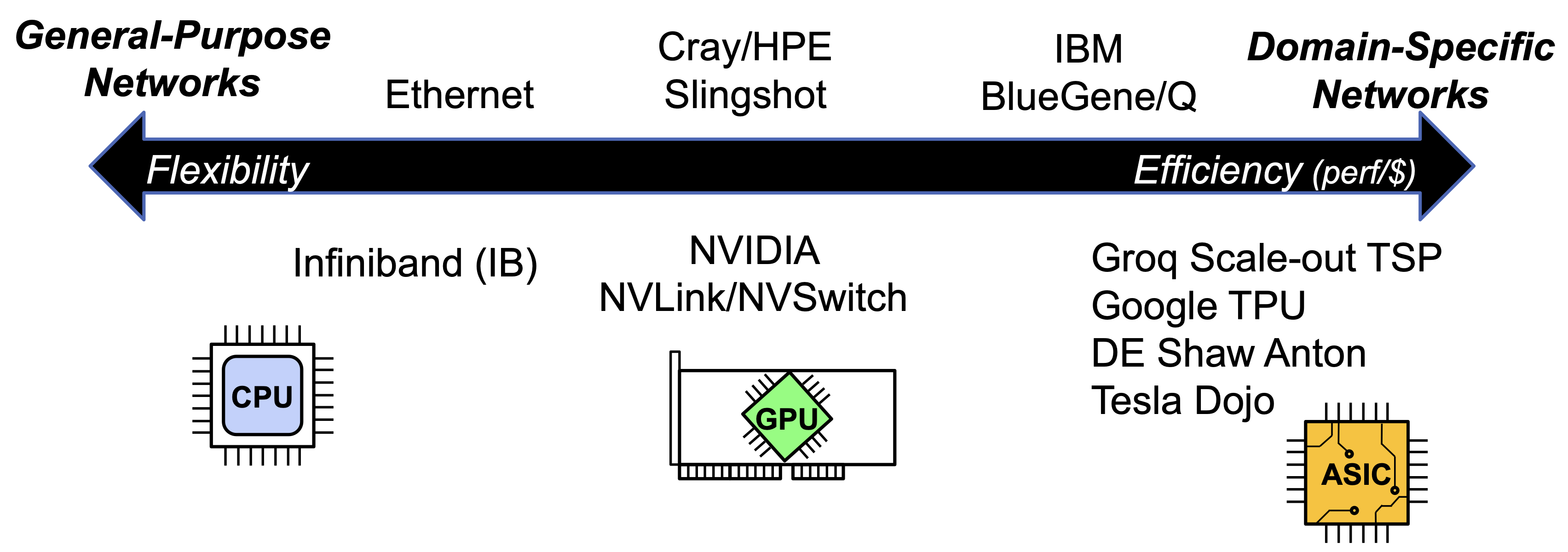 Domain-Specific Interconnection Networks in the Era of Domain-Specific AI Supercomputer, APNet ‘23 Keynote
My View on the Debate
Programmability and scalability first
Programmability promotes ecosystem
Scalability enables a unified architecture for many scenarios
Identify bottlenecks in real systems before optimizing performance
Consider GPUs vs. DSAs
DSAs have higher performance but CUDA has the best ecosystem
The price of H100 ($30K~$40K) is 15~20x of its manufacturing cost ($2K)
Summary
Trend 1: Intelligent Network Devices
SmartNIC: FPGA, ASIC, NP and DPU
Programmable Switch
Trend 2: Fast Interconnect
NVLink and CXL: Direct P2P with Memory Semantics
Convergence of AI and Cloud Networking
Where should we put network intelligence?
The AI era is coming, so everything is going to be smart
SmartNICs for virtualization, switches for In-Network Telemetry, direct P2P among xPUs with memory semantics
Programmability and scalability first
Thanks!